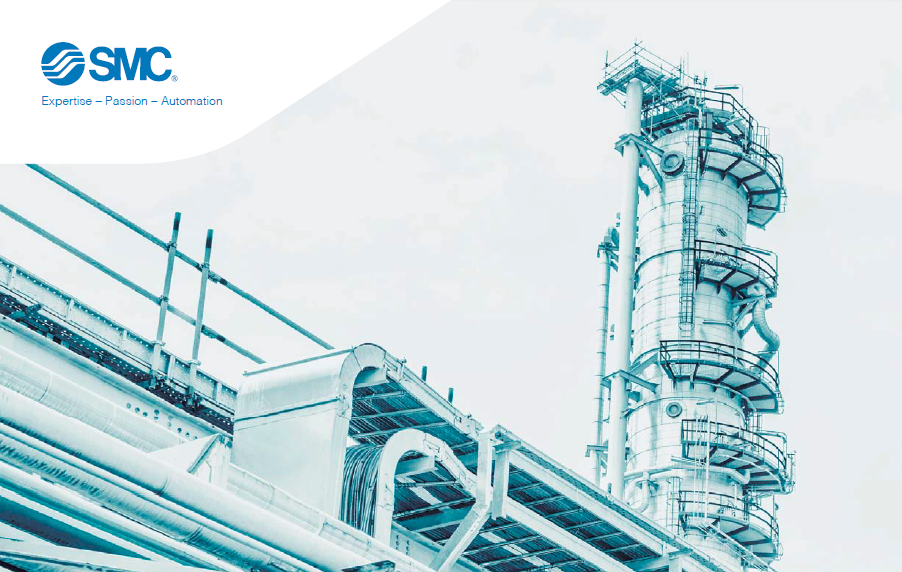 SMC药厂解决方案
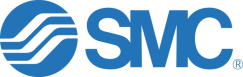 SMC  介绍
SMC — 工业自动化不可或缺的气动元器件的研发、制造和技术服务商。
SMC的气动产品作为工业自动化的核心基础零部件，被列为“中国制造2025”强基工程的重要组成部分，在国内和国际市场占有率均排名第一(36%)。
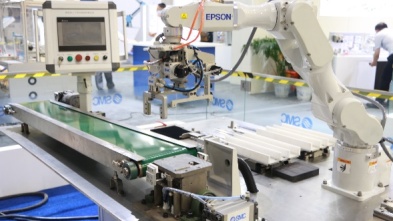 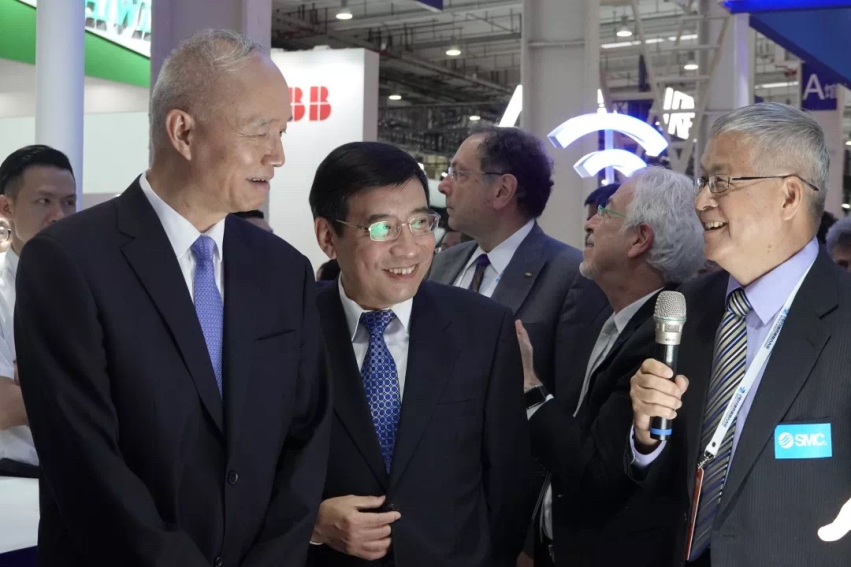 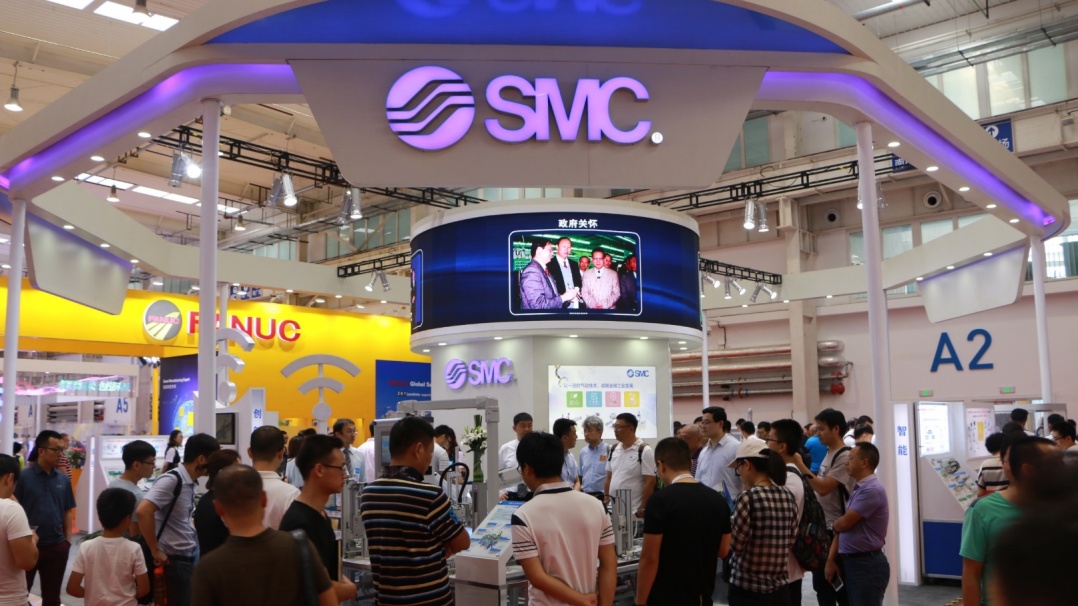 与EPSON合作机器人
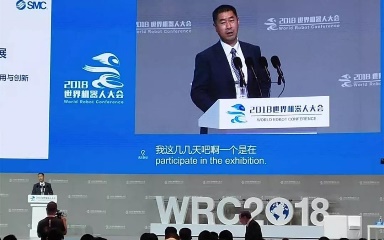 北京市市委副书记，市长陈吉来访
公司总经理作主题演讲
世界知名展会现场
SMC  介绍
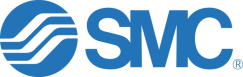 SMC产品的行业应用
通过气动控制产品和技术，SMC为工业自动化和智能制造领域各行业提供服务。
传统行业
新兴行业
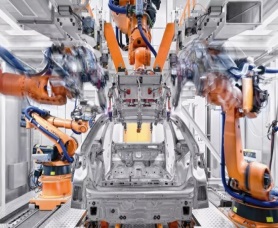 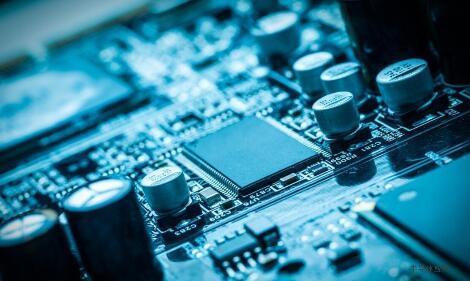 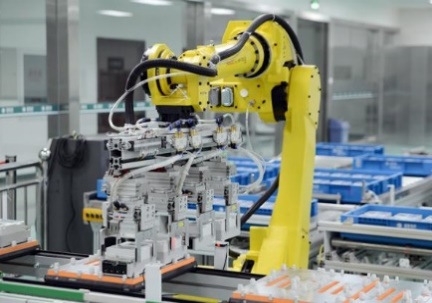 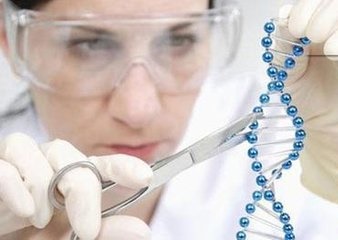 机器人行业
生物医疗
汽车行业
家电与半导体行业
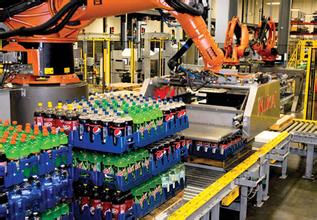 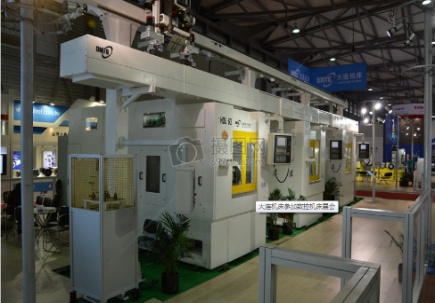 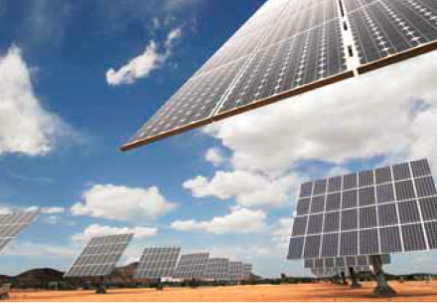 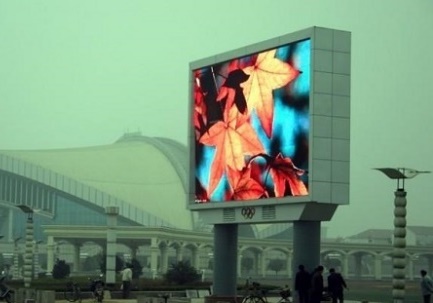 新能源
食品饮料
FPD行业
机床行业
SMC 介绍
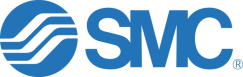 SMC对各产业自动化的支持
SMC坚持致力于工业气动技术的发展和创新，为全球客户提供更专业、更便利的支持。
产品创新—技术引领
服务支持—快速与互联
制造创新-Q、C、D
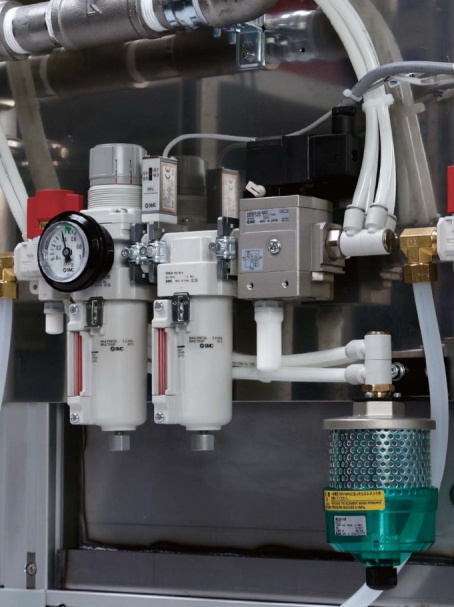 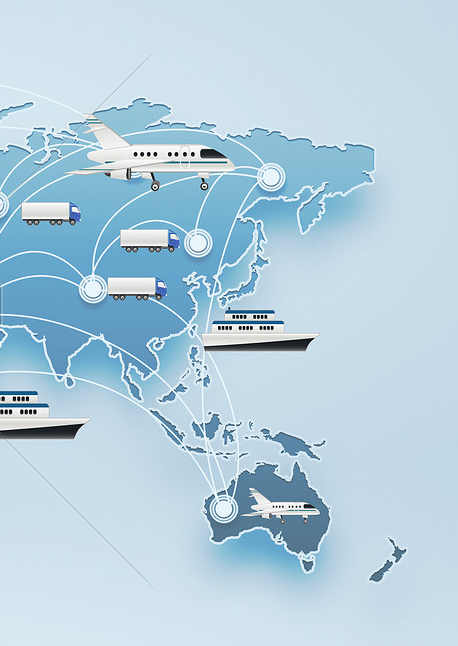 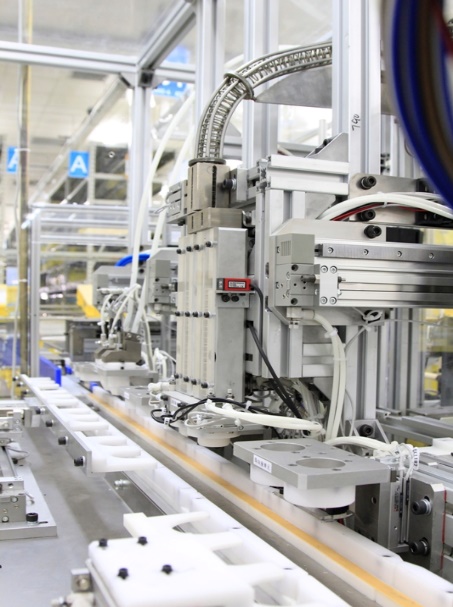 供应链打造
小型化
全球一体化
工艺创新
轻量化
研发
精益管理
节能化
贩卖
智能化
供给
品质稳定
成本降低
互联化
服务
SMC  服务体系
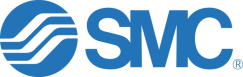 SMC的全球一体化服务支持网络
SMC在全球83个国家和地区设有营业据点，在30个国家设有制造工厂，并在日本、中国、欧洲和美国设有4大研发中心，为全球客户提供产品研发及定制支持。
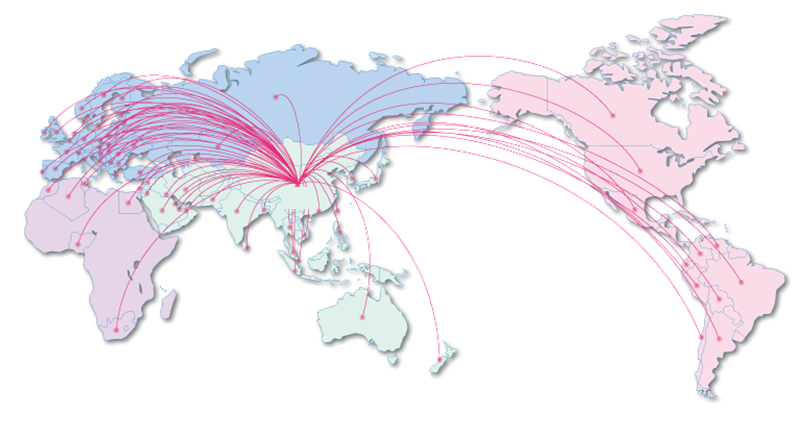 SMC（中国）
制造工厂
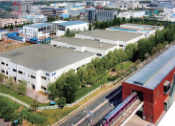 京沪广津4地7个制造工厂
营业据点
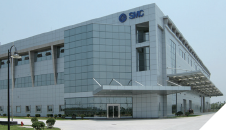 中国
全国11大营业部，120多家营业据点
研发中心
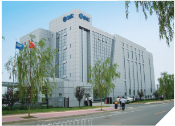 针对中国市场需求的SMC中国研发中心
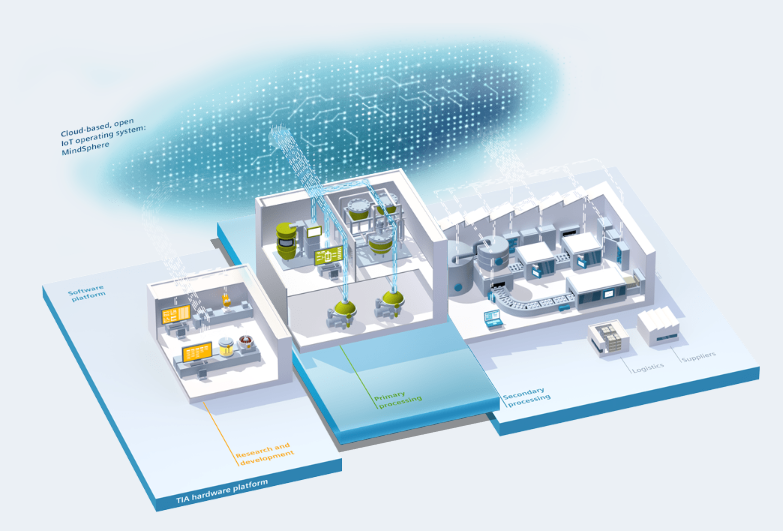 按工厂性质分类
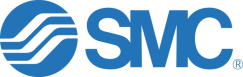 后道工艺
前道工艺
R&D
按工艺分类
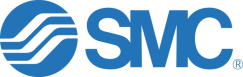 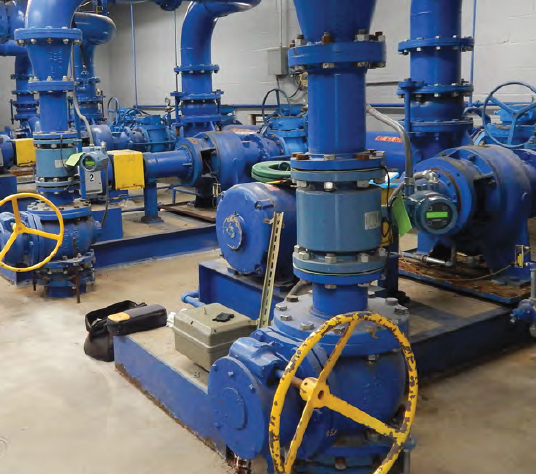 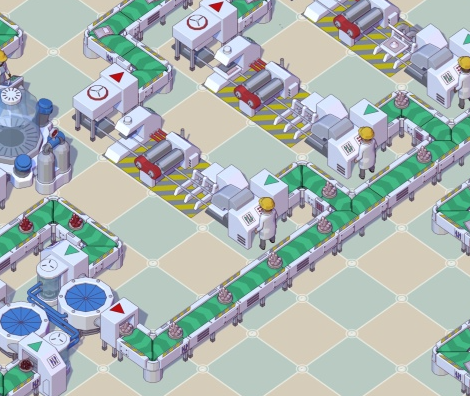 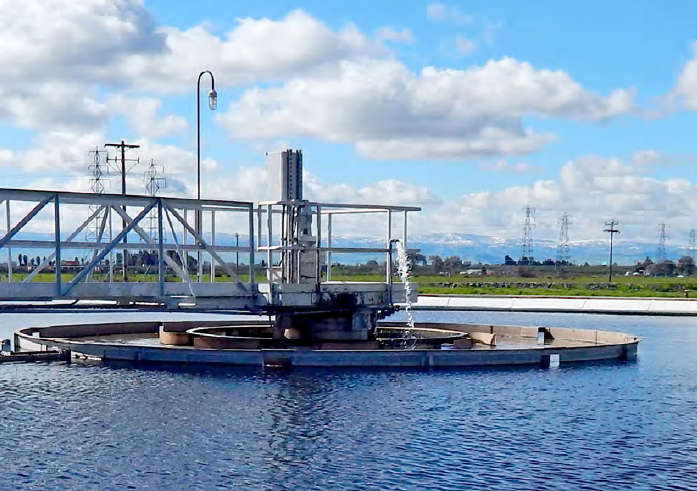 离散自动化
水处理
过程自动化
生物制药说明
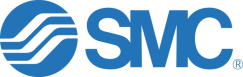 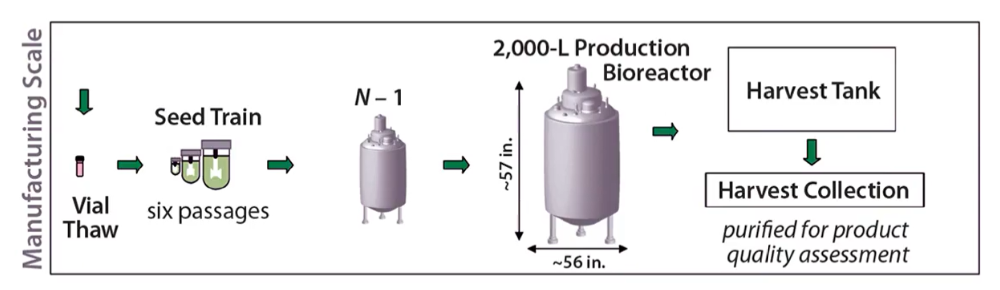 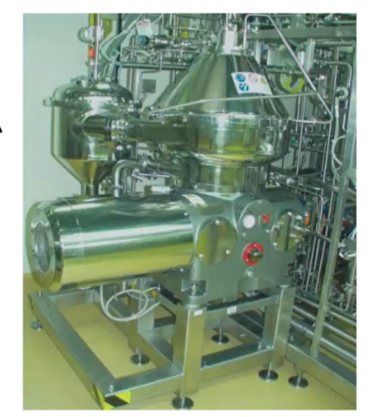 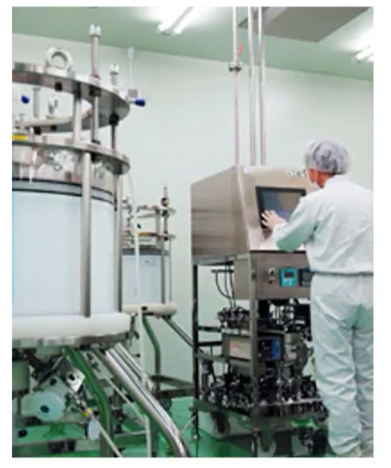 药物临前测试流式细胞分析
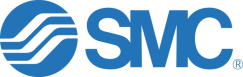 针对中国药物GMP生产/放行前表型评价
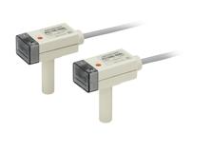 气体压力控制
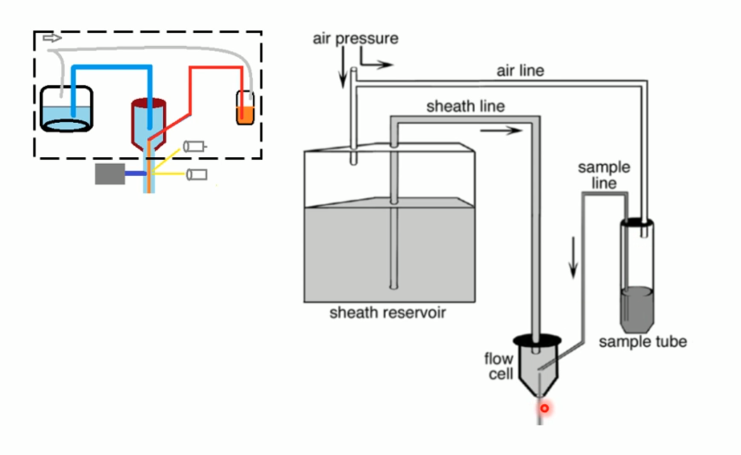 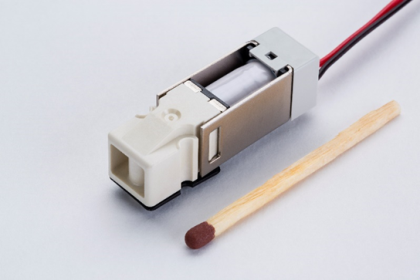 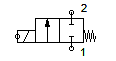 气体通断测试
泄漏量：1 or less；
流量：40m/min；
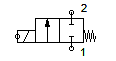 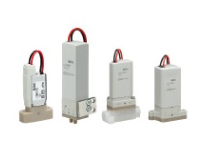 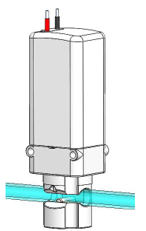 液流通断测试
特性：阀膜片EPDM，FKM，FFKM；满足各种层析液等使用
R&D 临前测试
流式分选细化
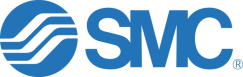 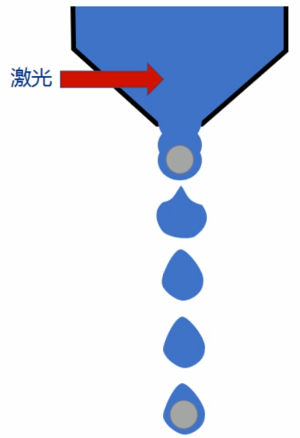 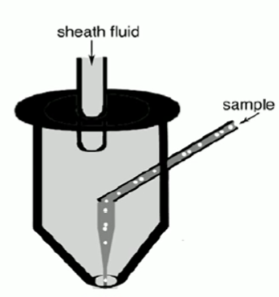 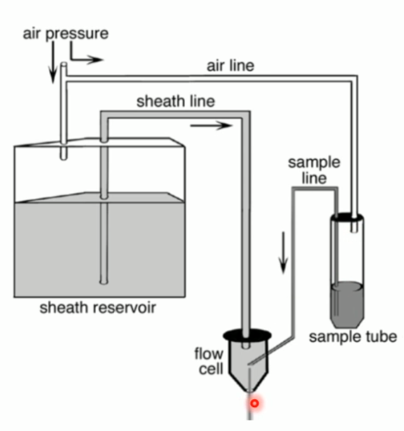 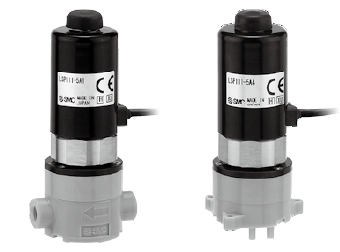 分选液滴
定量泵选择最小5uL一次吞吐
验证寿命
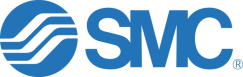 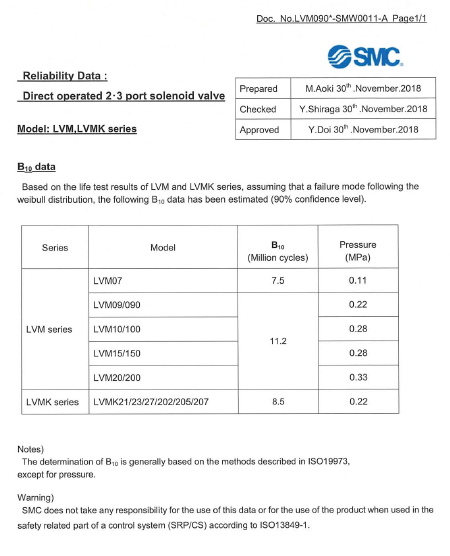 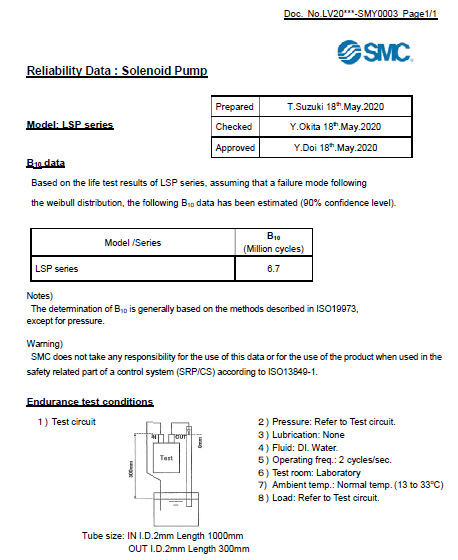 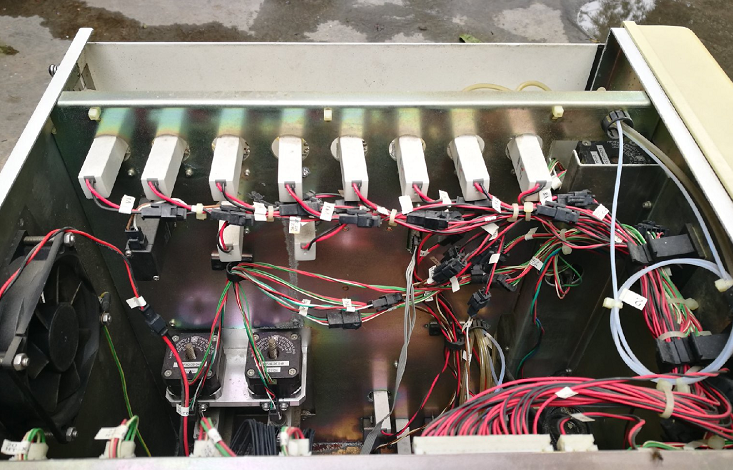 流式分析案例及合作客户
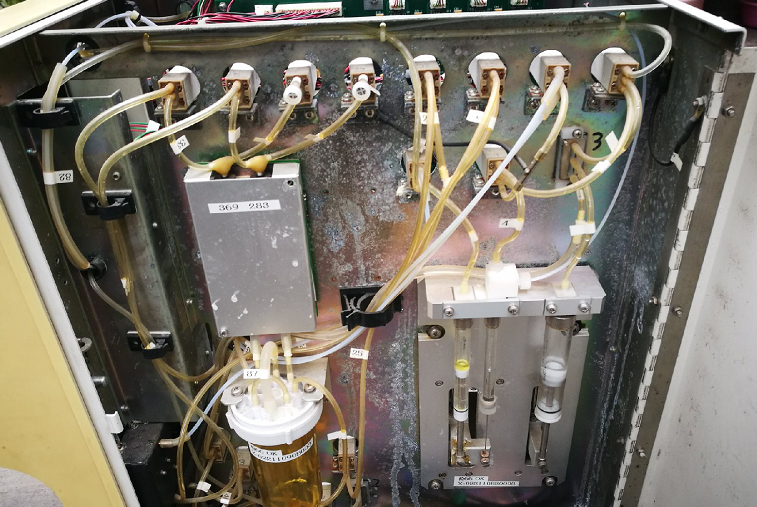 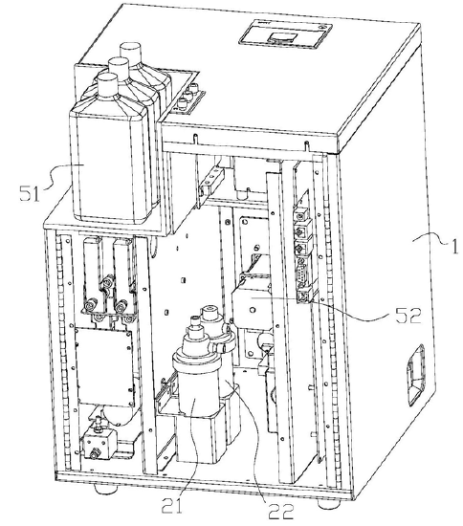 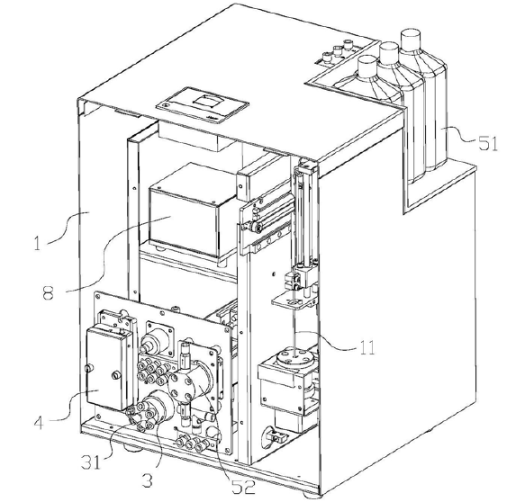 生物制药发酵
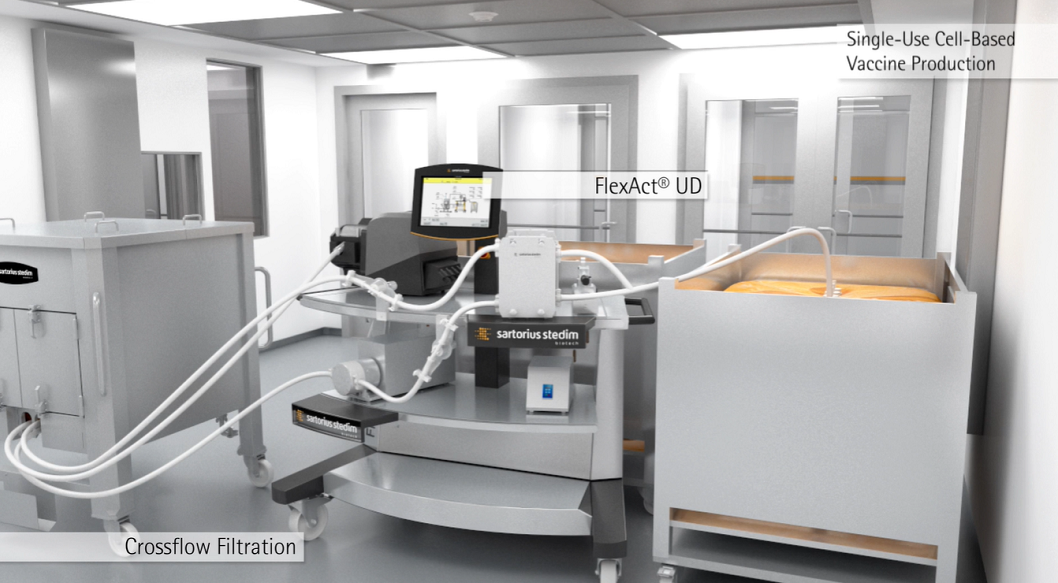 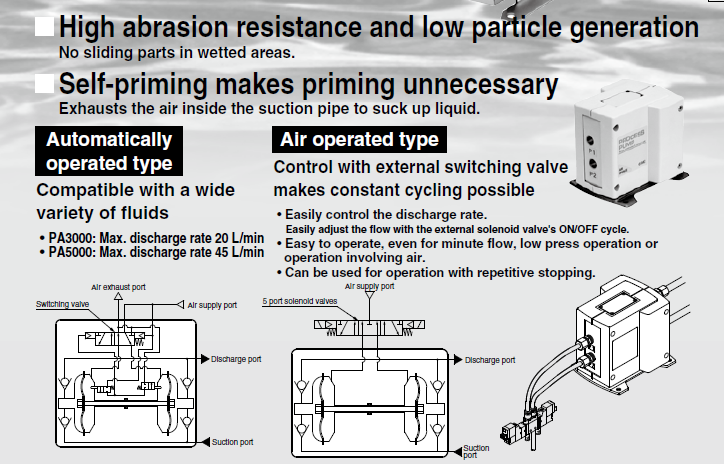 中药提取及自控系统说明
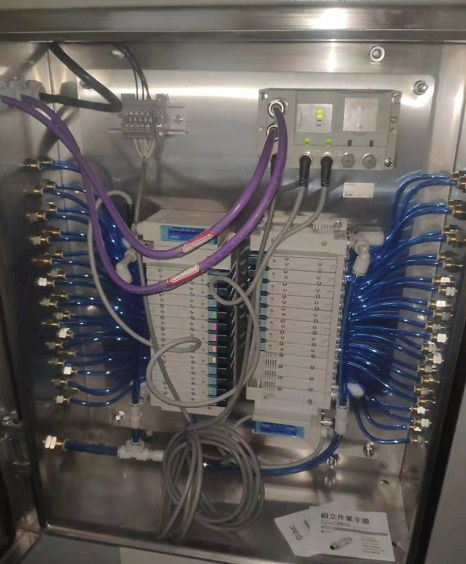 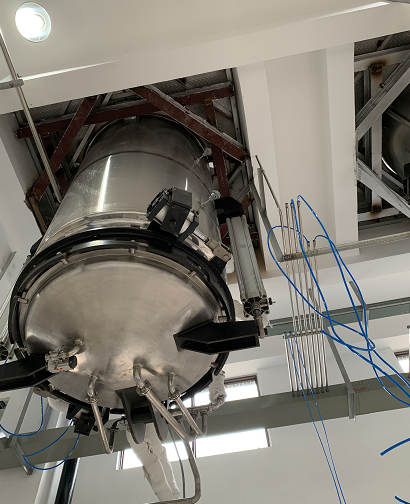 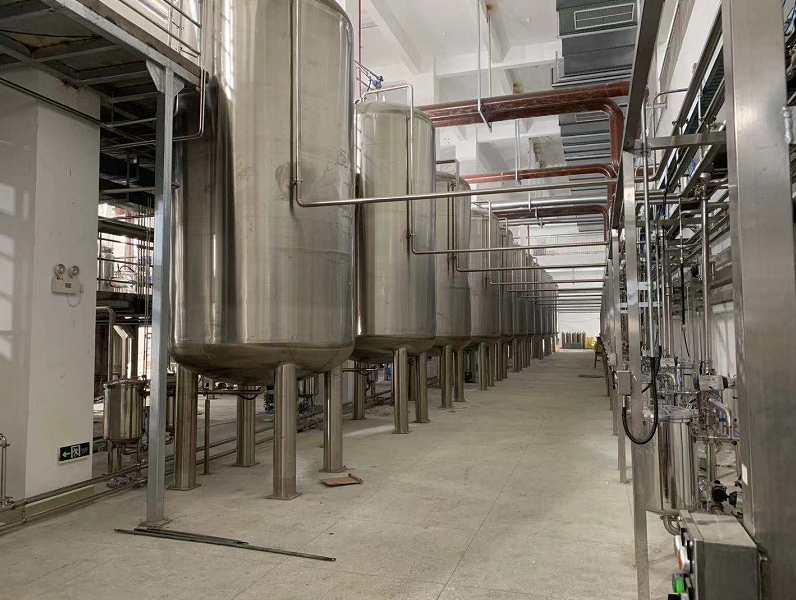 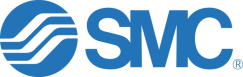 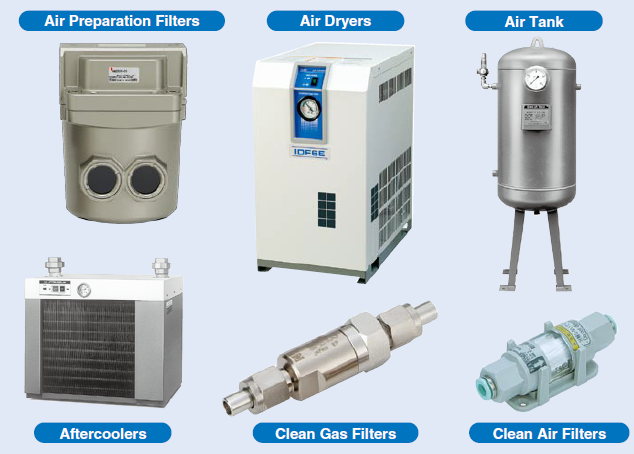 标准机型
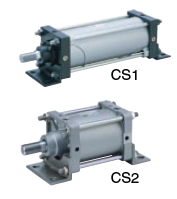 工业过滤器，气源处理，冷干机
非标准机型
气缸
特殊工艺机型
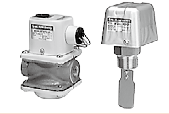 出渣
醇沉
蒸馏
纯化
冻干
流量计
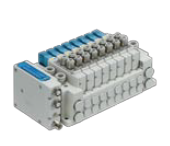 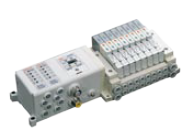 色谱
发酵
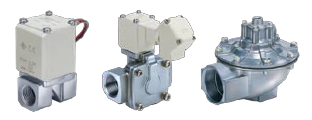 先导阀，总线协议
两通阀
3
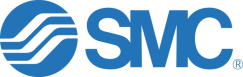 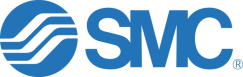 SMC  提取罐解决方案
SMC  提取罐解决方案
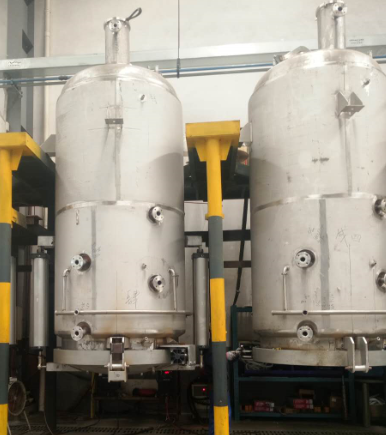 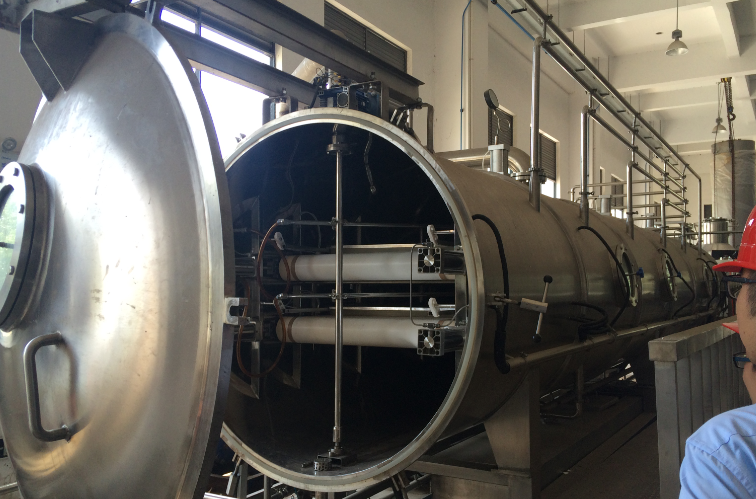 1、任意安装方式
2、洁净型
3、长寿命
1、完全不锈钢，符合FDA，GMP
2、食品级润滑脂
3、ISO标准
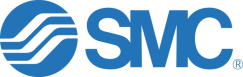 SMC  中药分选
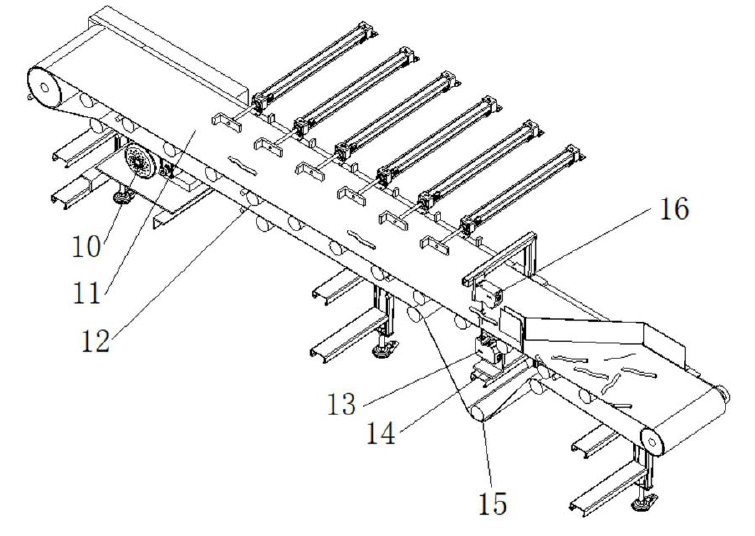 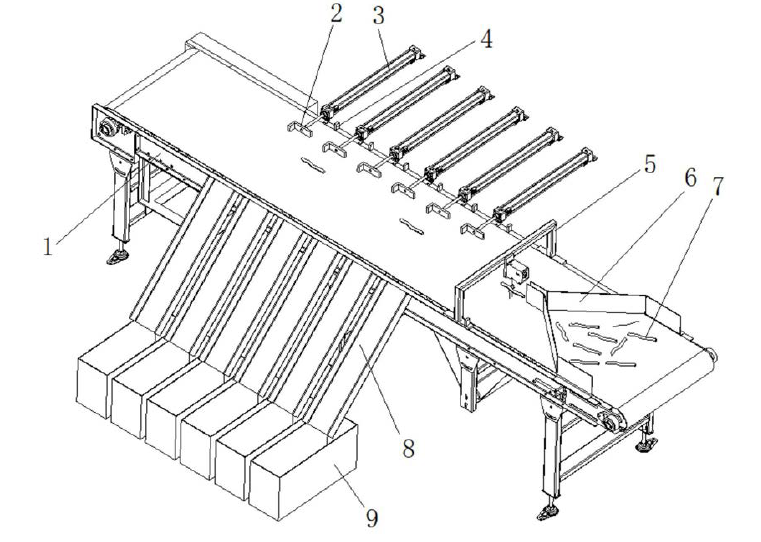 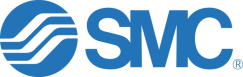 SMC  中药分选
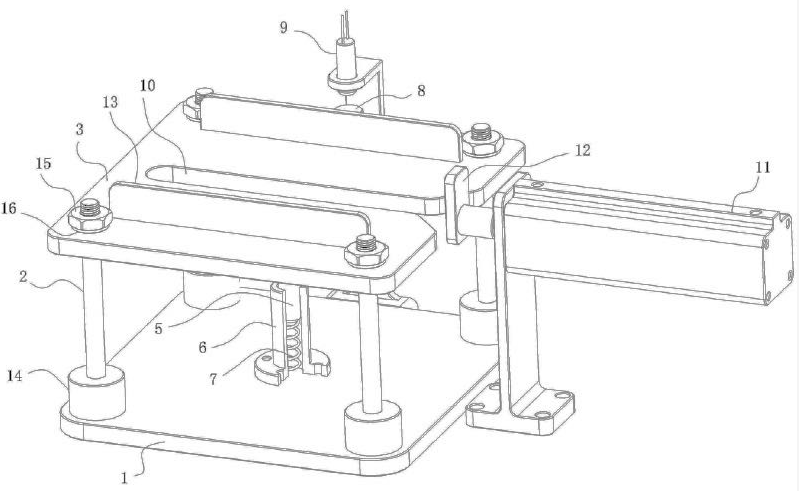 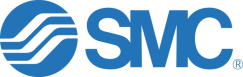 SMC  提取罐解决方案
防止提取罐底部盖体脱落，使用SMC安全气路控制，保证气缸无跌落
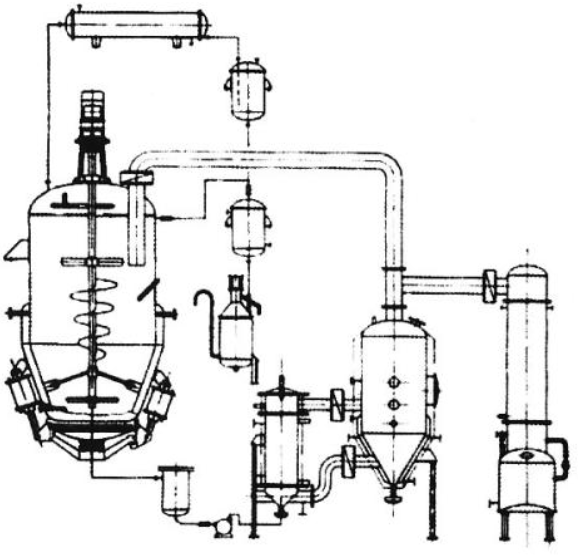 Safe stop (PL d, cat. 3) and protection against unintentional start-up (PL d, cat. 3)
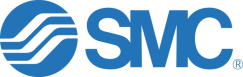 SMC  提取罐解决方案
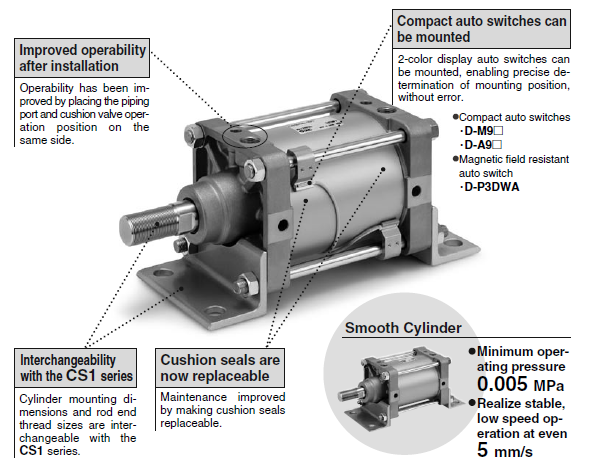 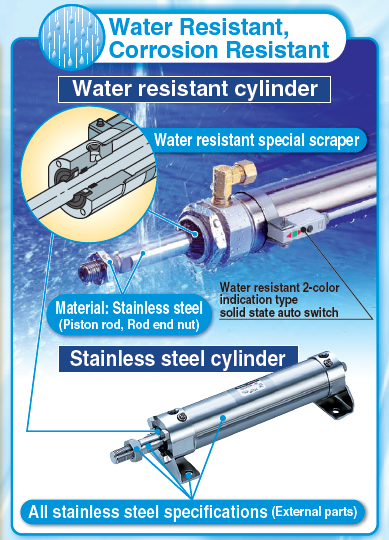 防水，随设备直接清洗
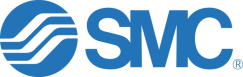 SMC  内壁除渣
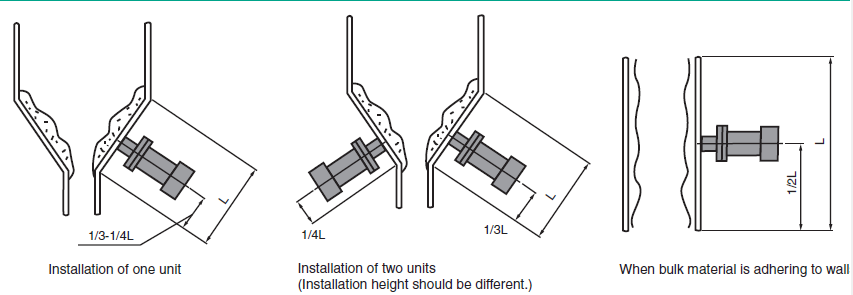 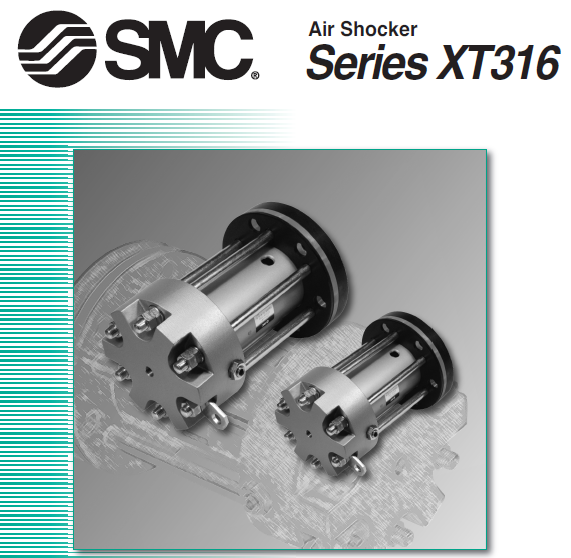 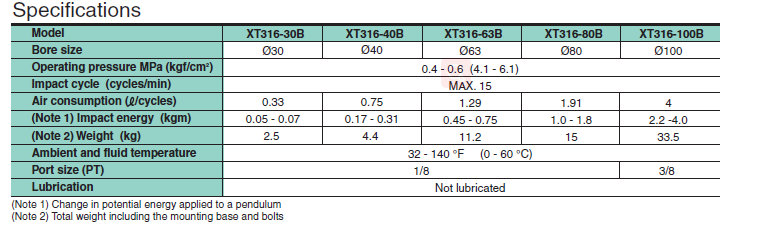 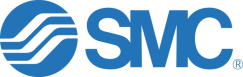 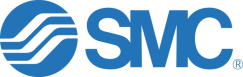 SMC  洁净型要求
SMC  洁净型要求
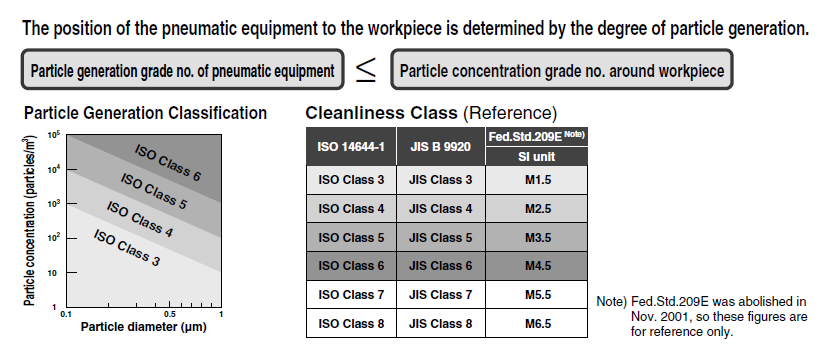 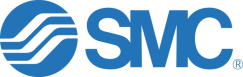 SMC  洁净型要求
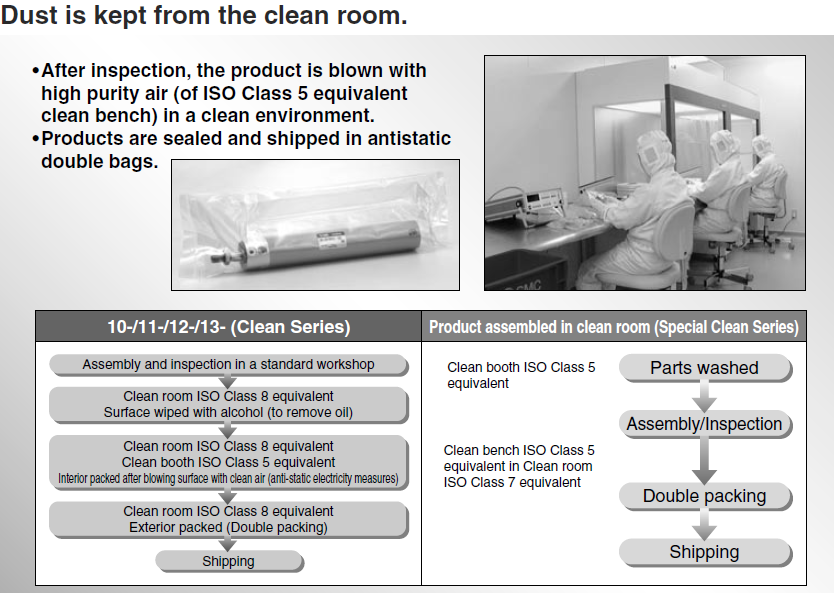 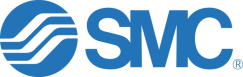 SMC  洁净型要求
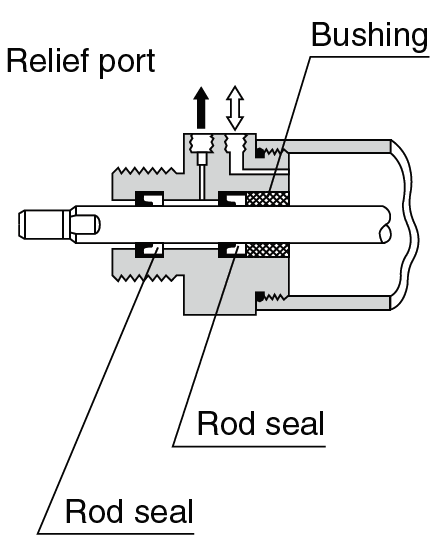 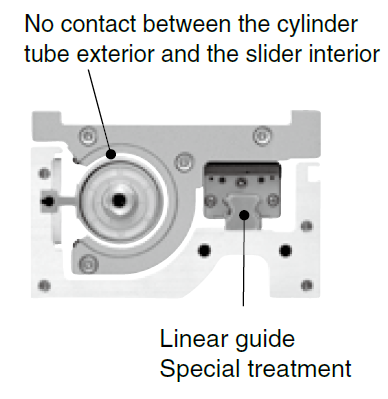 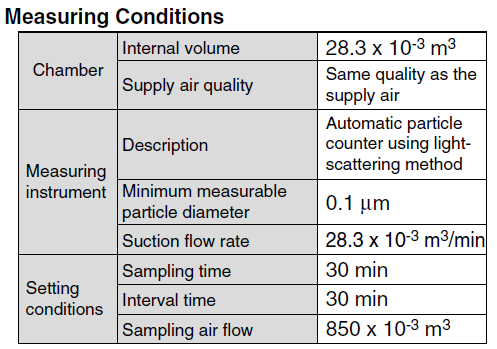 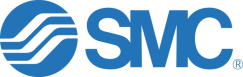 SMC  洁净型要求
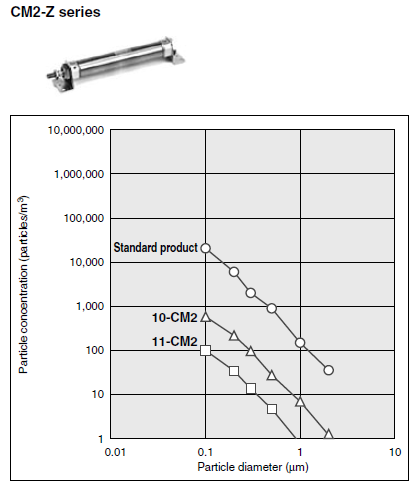 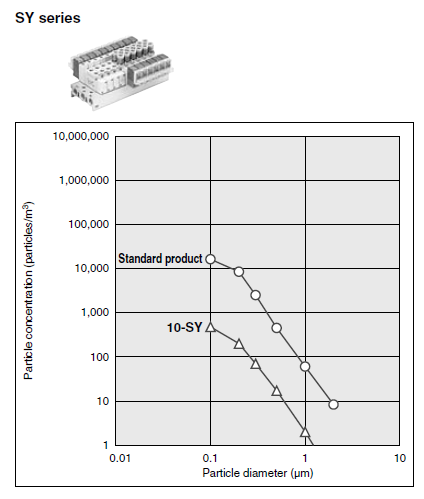 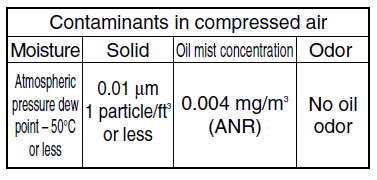 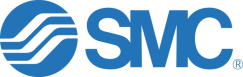 SMC  洁净型要求
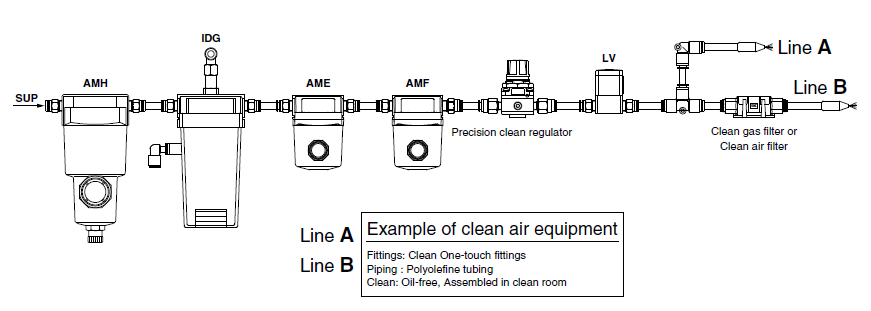 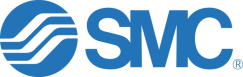 SMC  洁净型要求
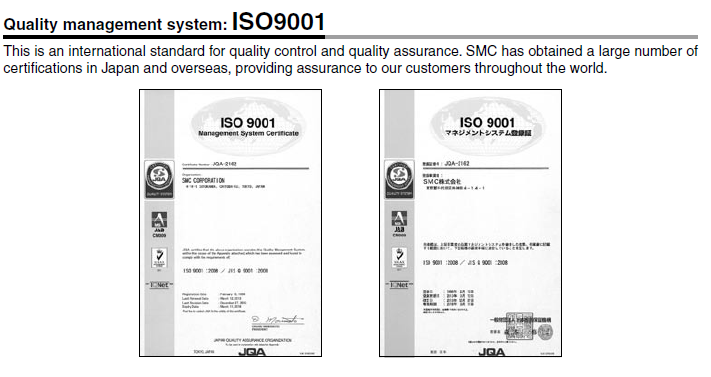 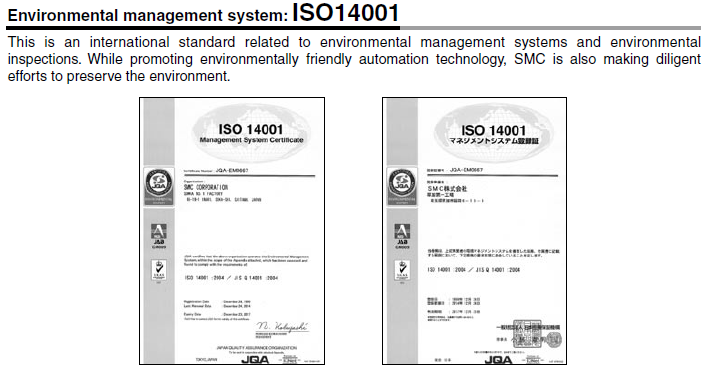 SMC  其他认证证书
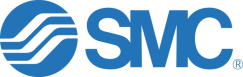 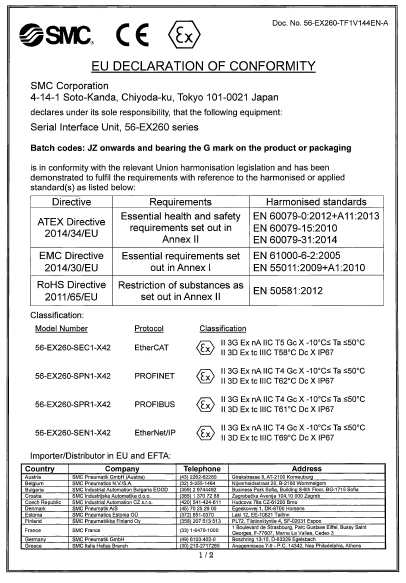 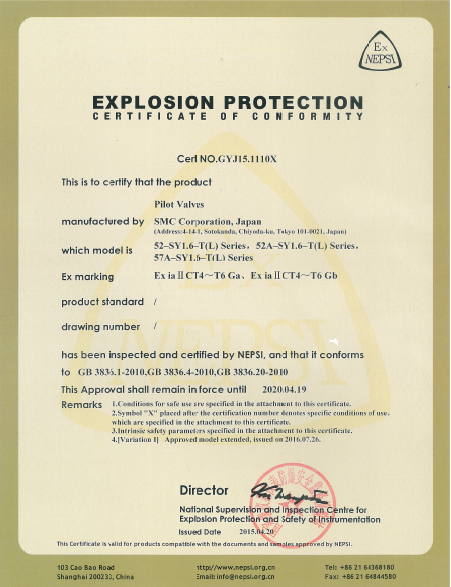 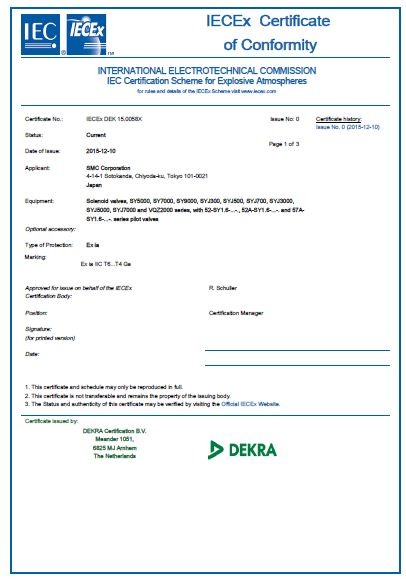 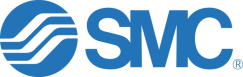 SMC  安全系统
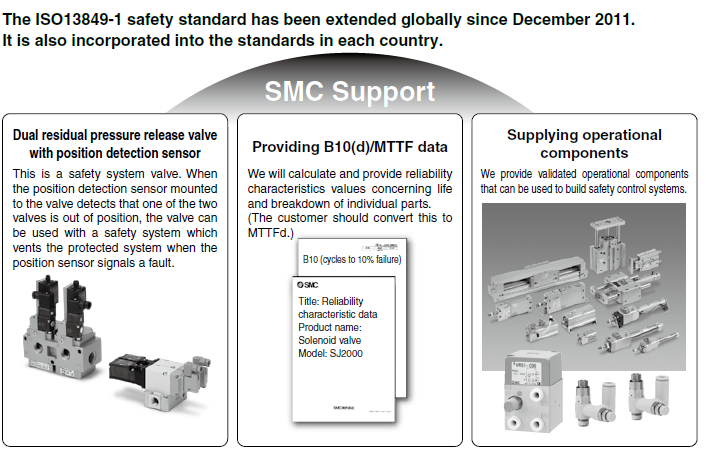 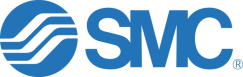 SMC  纯水处理
Booster Relay
Lock-up Valve
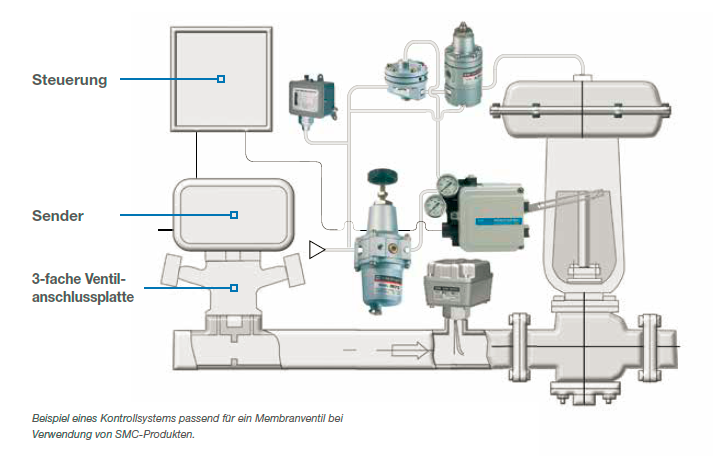 E-P Positioner
Diaphragm style
Paddle Style flow switch
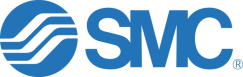 SMC  纯水处理
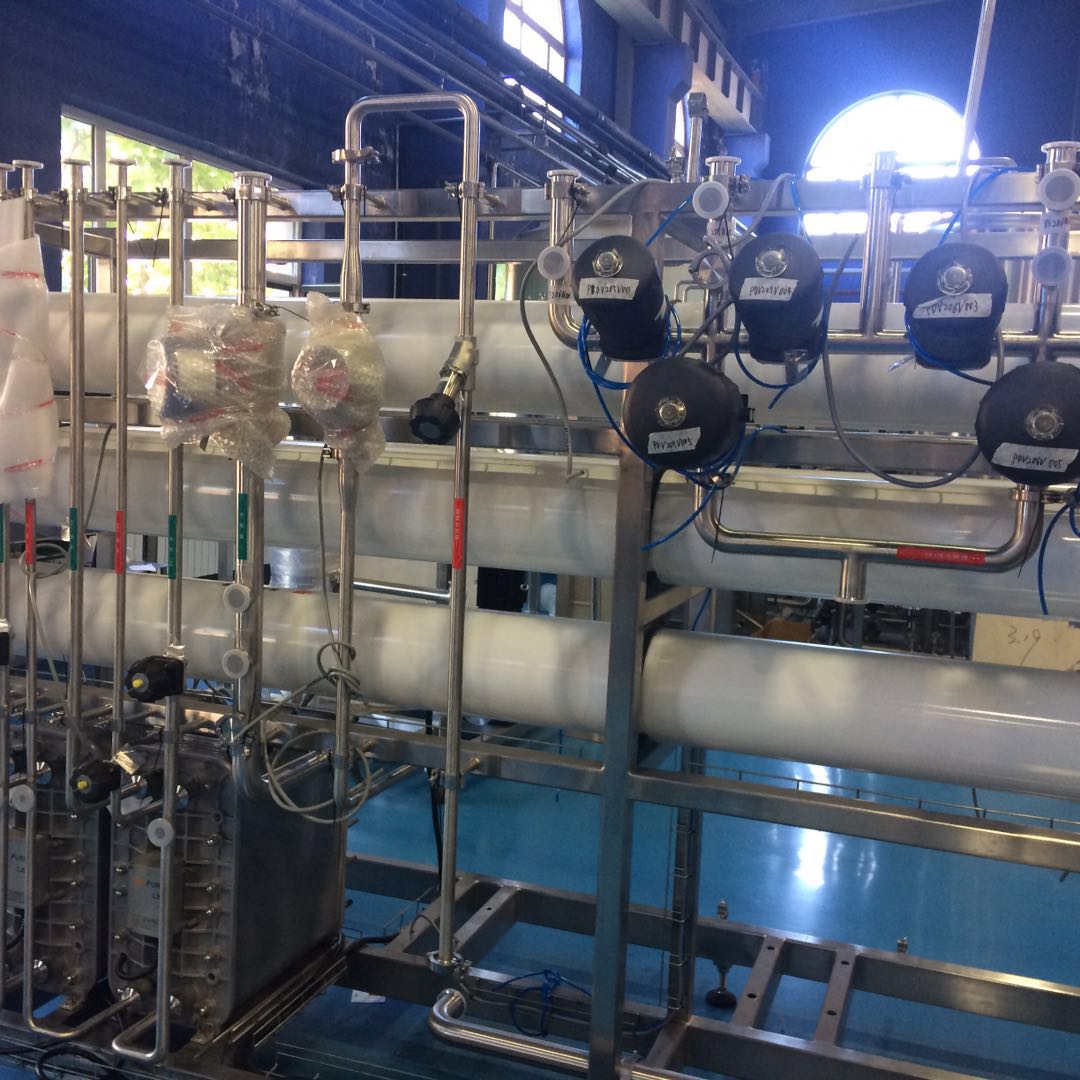 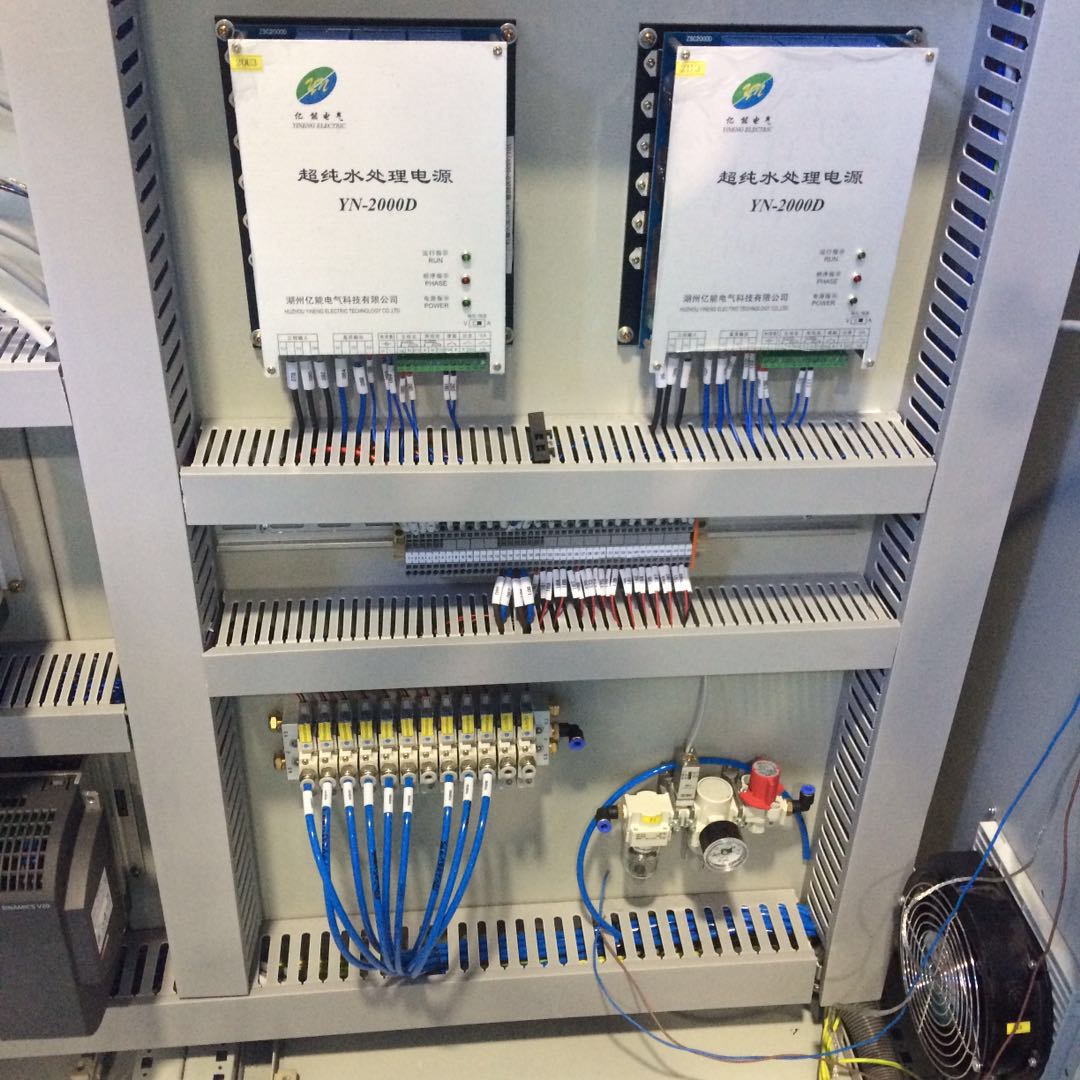 脚座阀控制
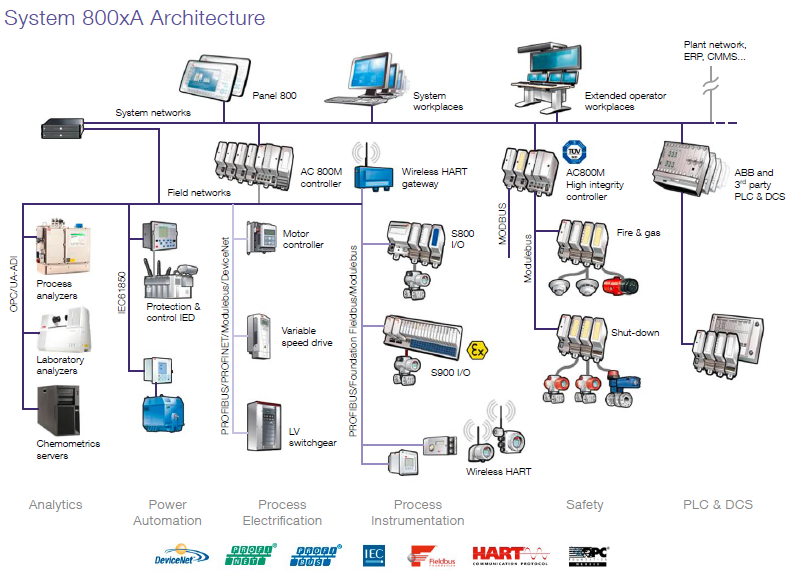 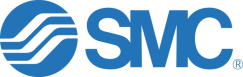 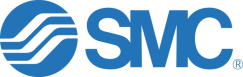 SMC  纯水处理
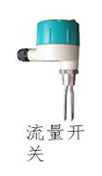 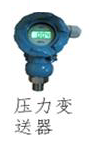 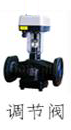 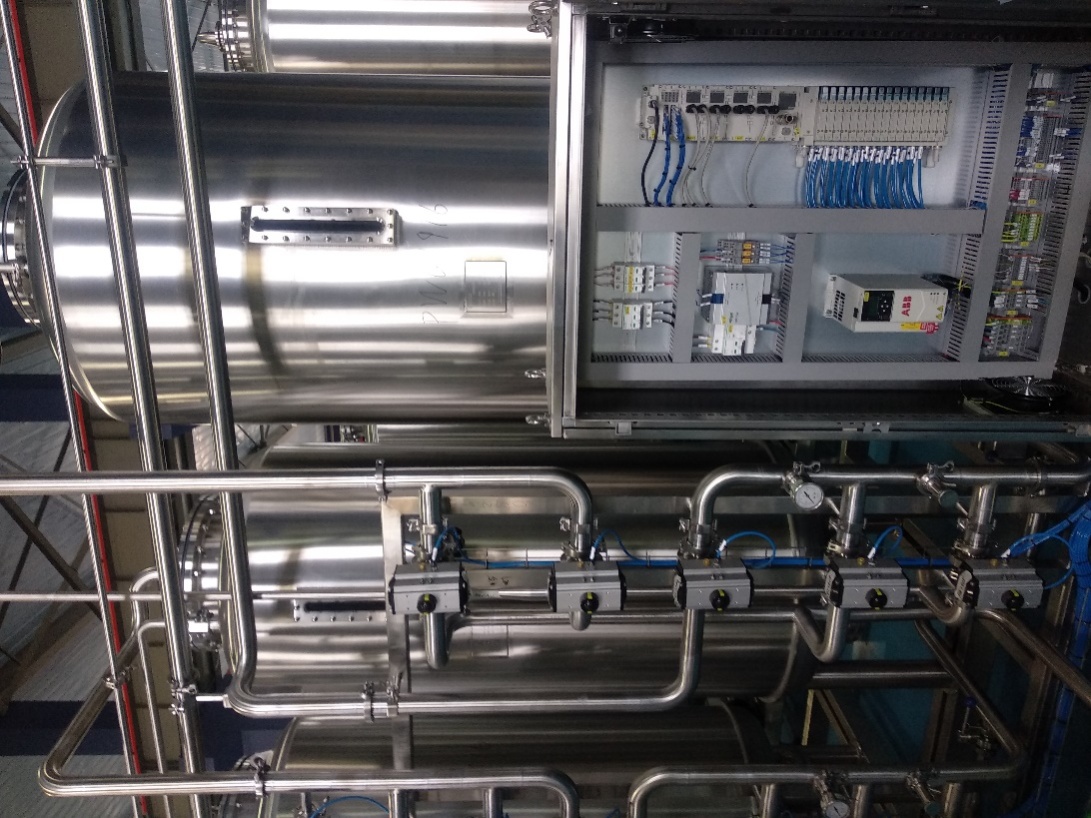 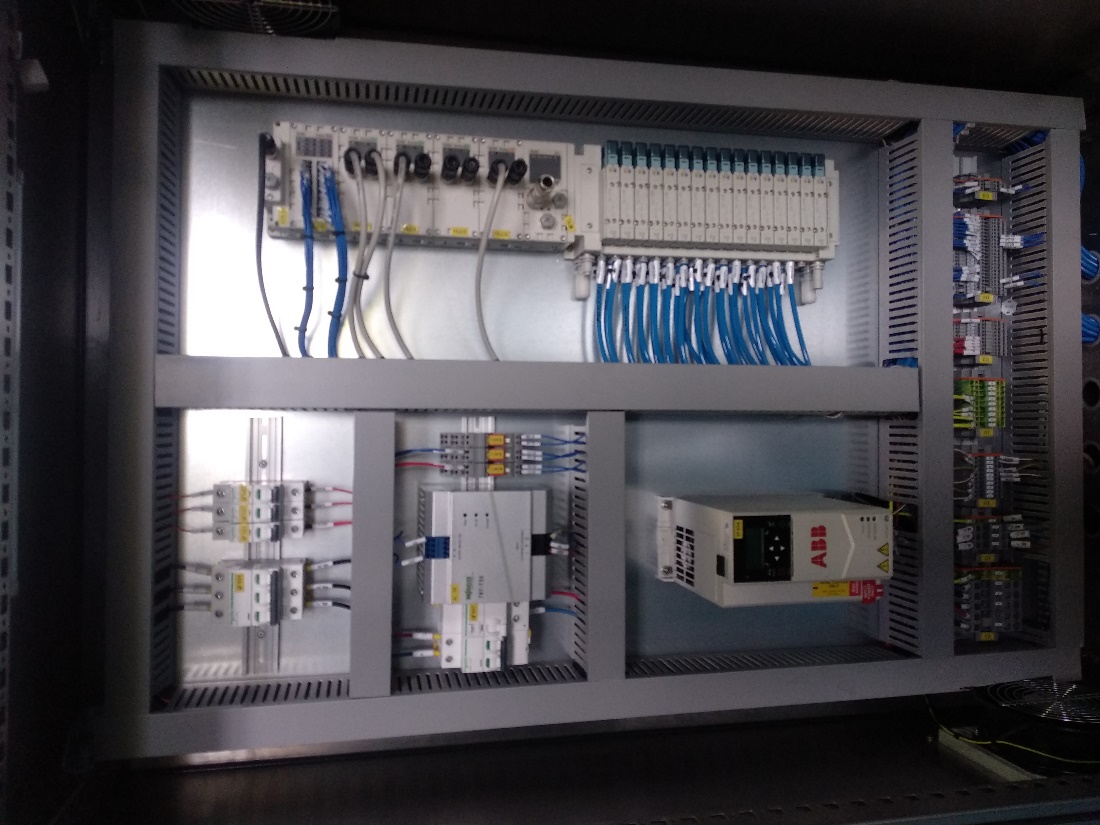 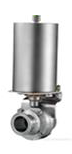 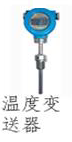 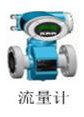 EX600兼容仪器仪表输出输入
气缸，阀门，脚座发先导控制
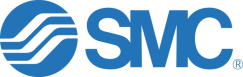 SMC  纯水处理
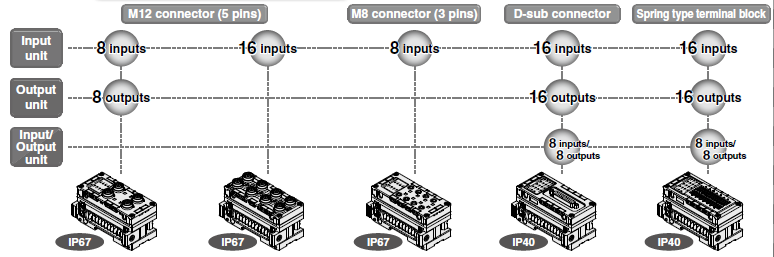 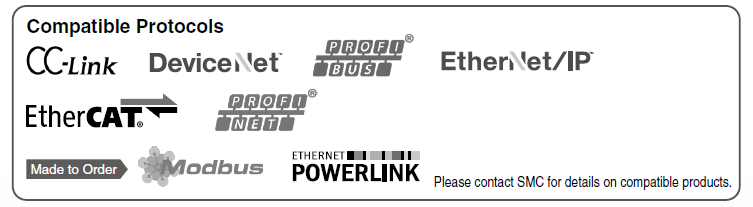 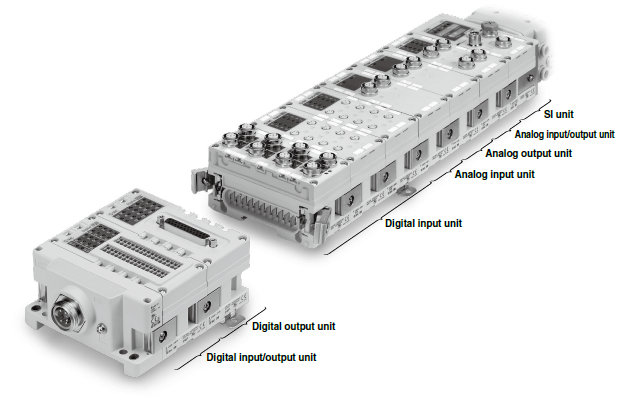 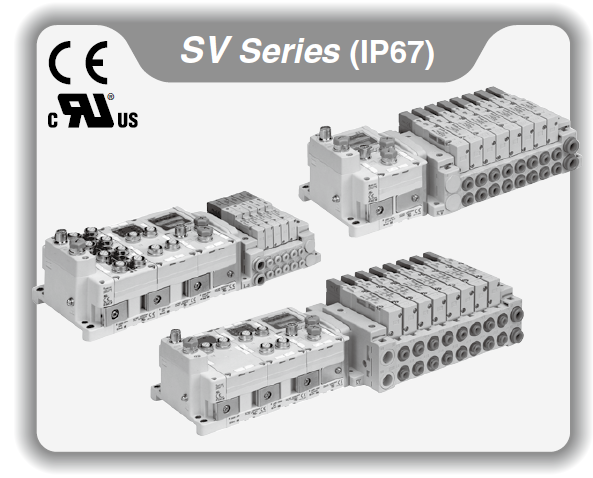 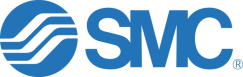 SMC  先导气解决方案
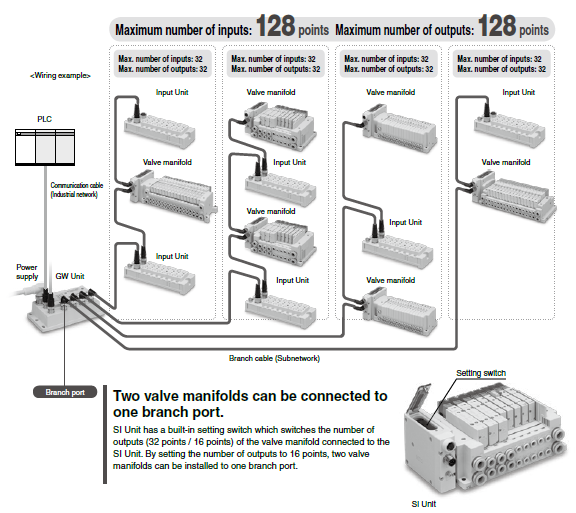 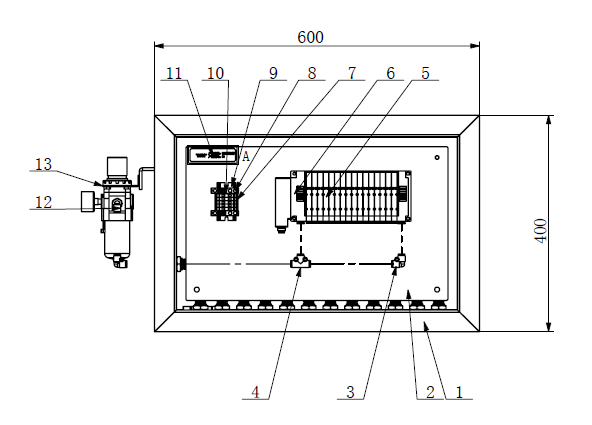 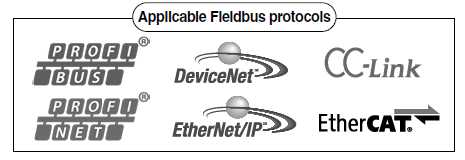 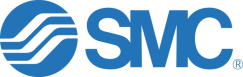 SMC  先导气解决方案
插入式
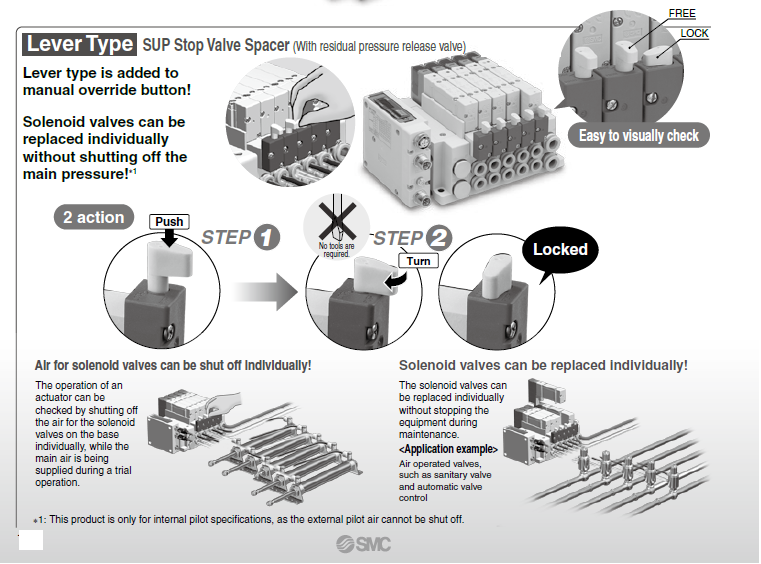 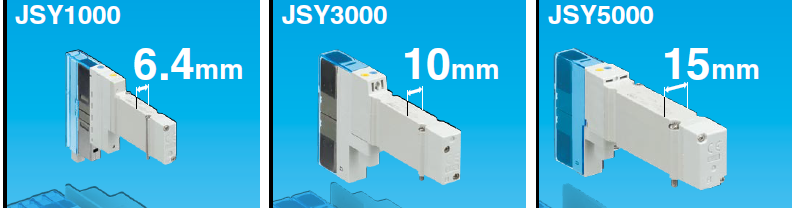 非插入式
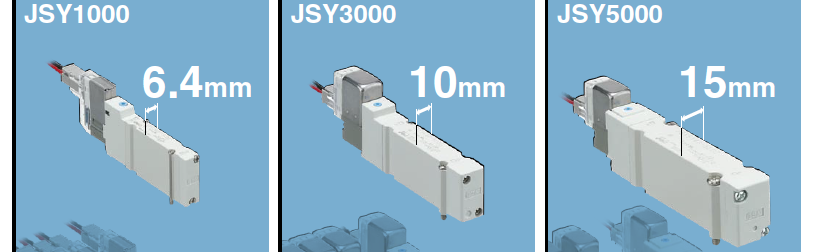 世界最小的阀片，尺寸仅6.4mm
单独供气单元，更换阀片无需停产
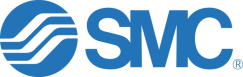 SMC  防水阀导方案
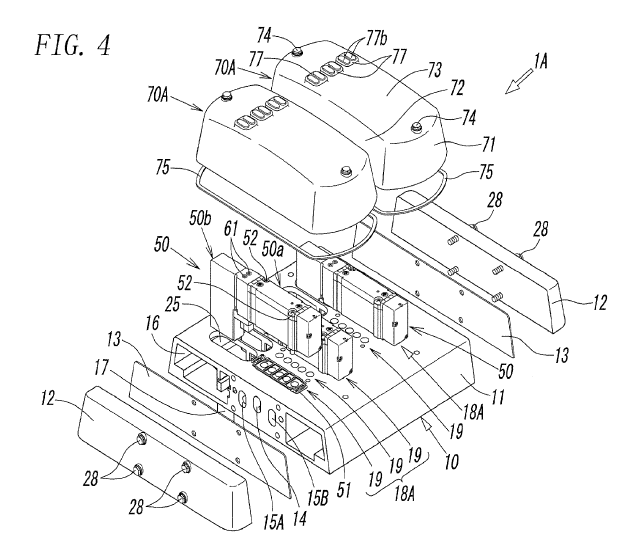 SMC  称重静电消除
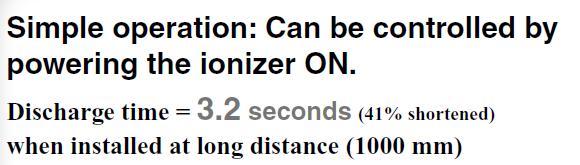 风压的不稳定和静电的存在都会影响称重的精度，SMC利用静电消除器来解决客户原料药整个过程的稳定性来保证药品称重的电荷粒子浓度平衡。
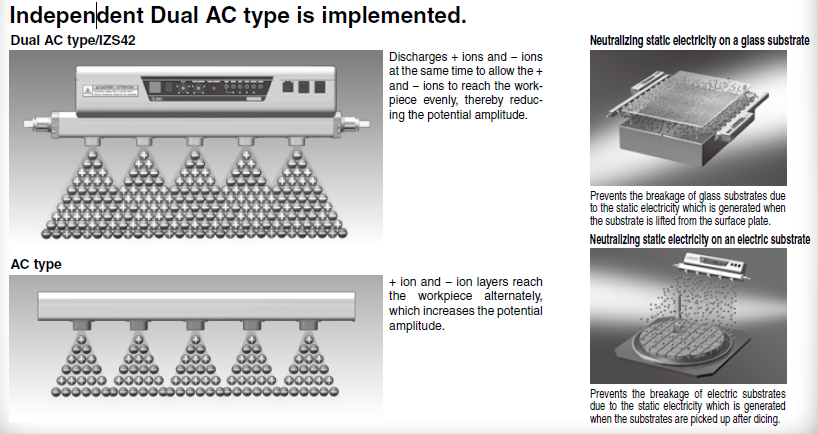 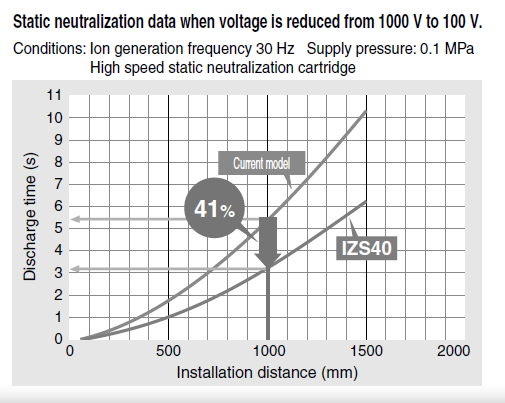 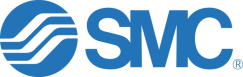 SMC  工业4.0
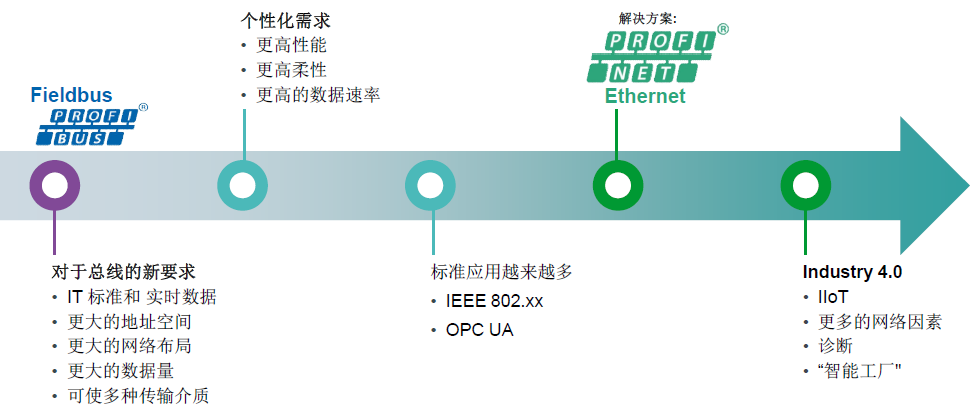 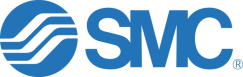 SMC  工业4.0
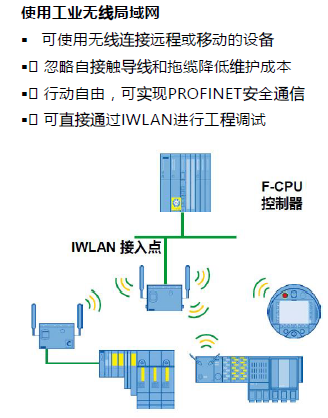 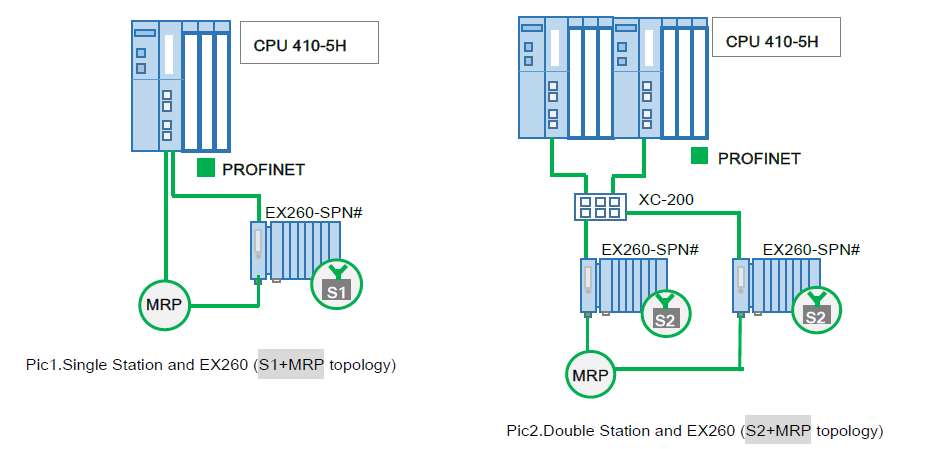 1、双冗余

2、无线控制

3、时时监控
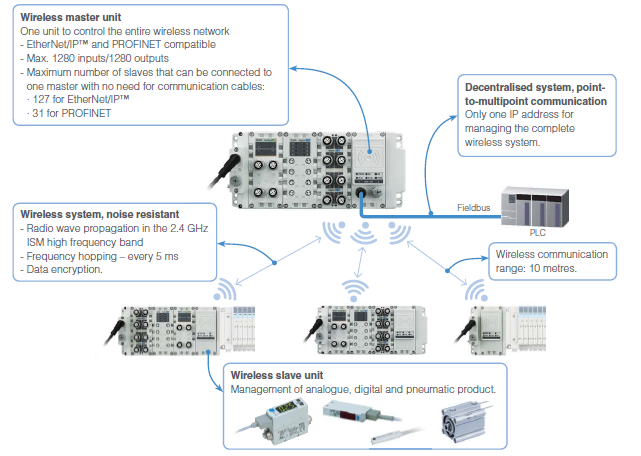 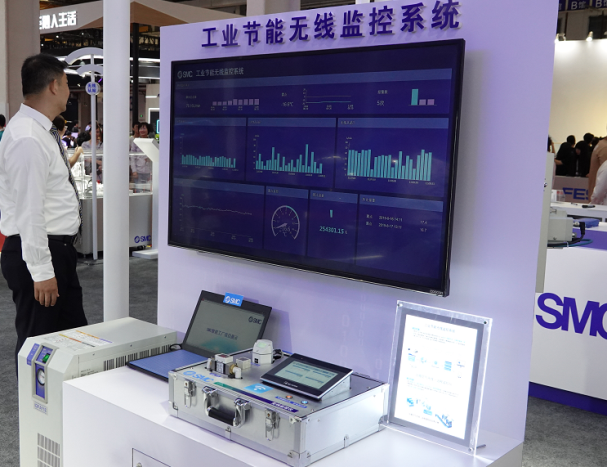 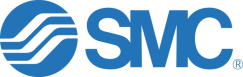 SMC  工业4.0
SMC的产品节能创新：开发工厂高压气节能无线监控系统
通过SMC的各类产品，如压力/流量开关、位置传感器、阀岛等，采集现场数据，并通过无线网关将数据上传云端存储。当需要数据分析时，可下载至数据服务器中进行分析，并可在任意客户端，如电脑或手机端实时显示。
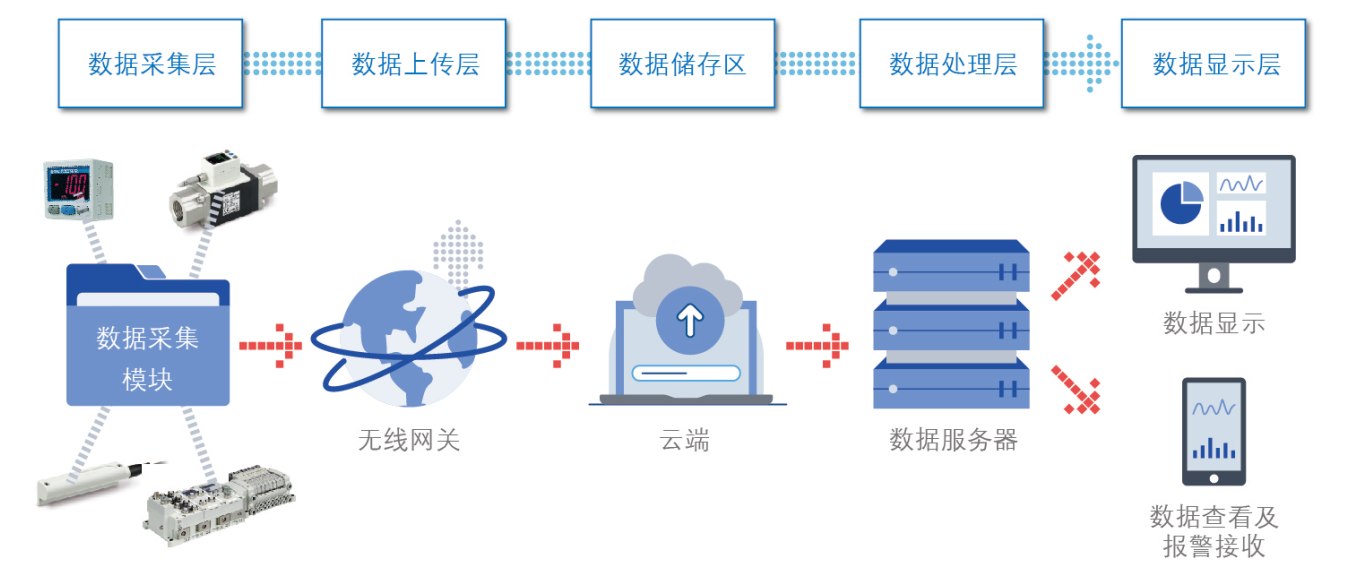 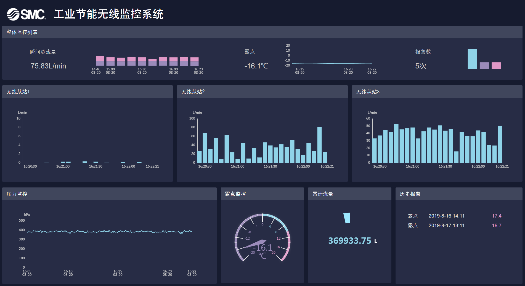 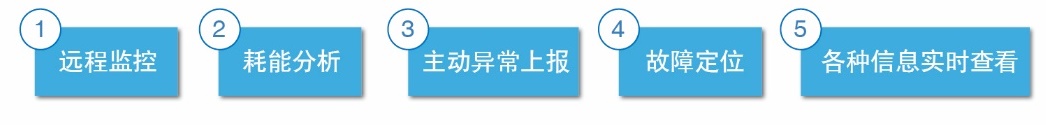 最终实现
SMC  过程控制
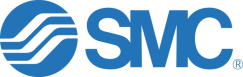 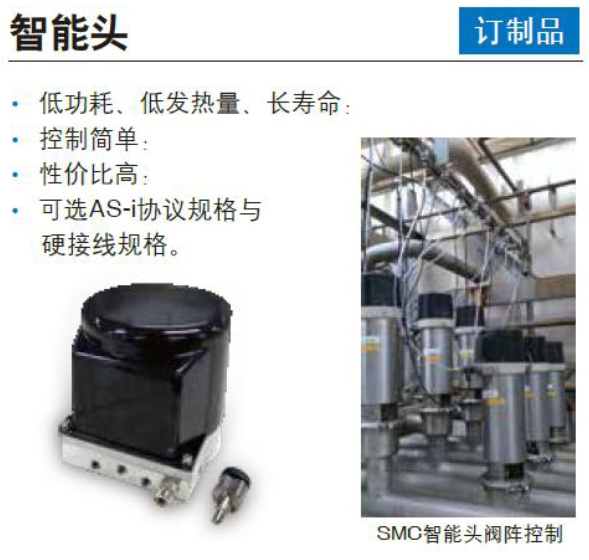 SMC Positioner
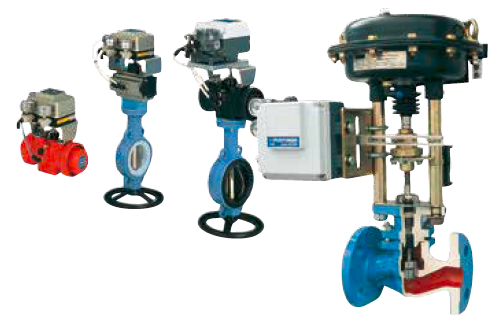 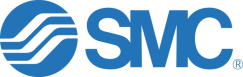 SMC  过程控制
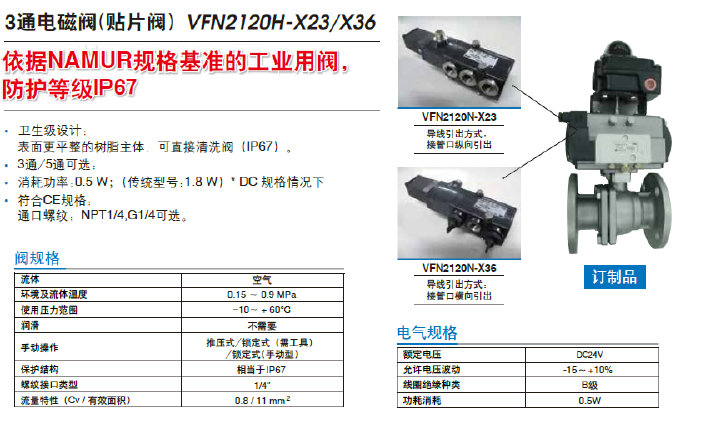 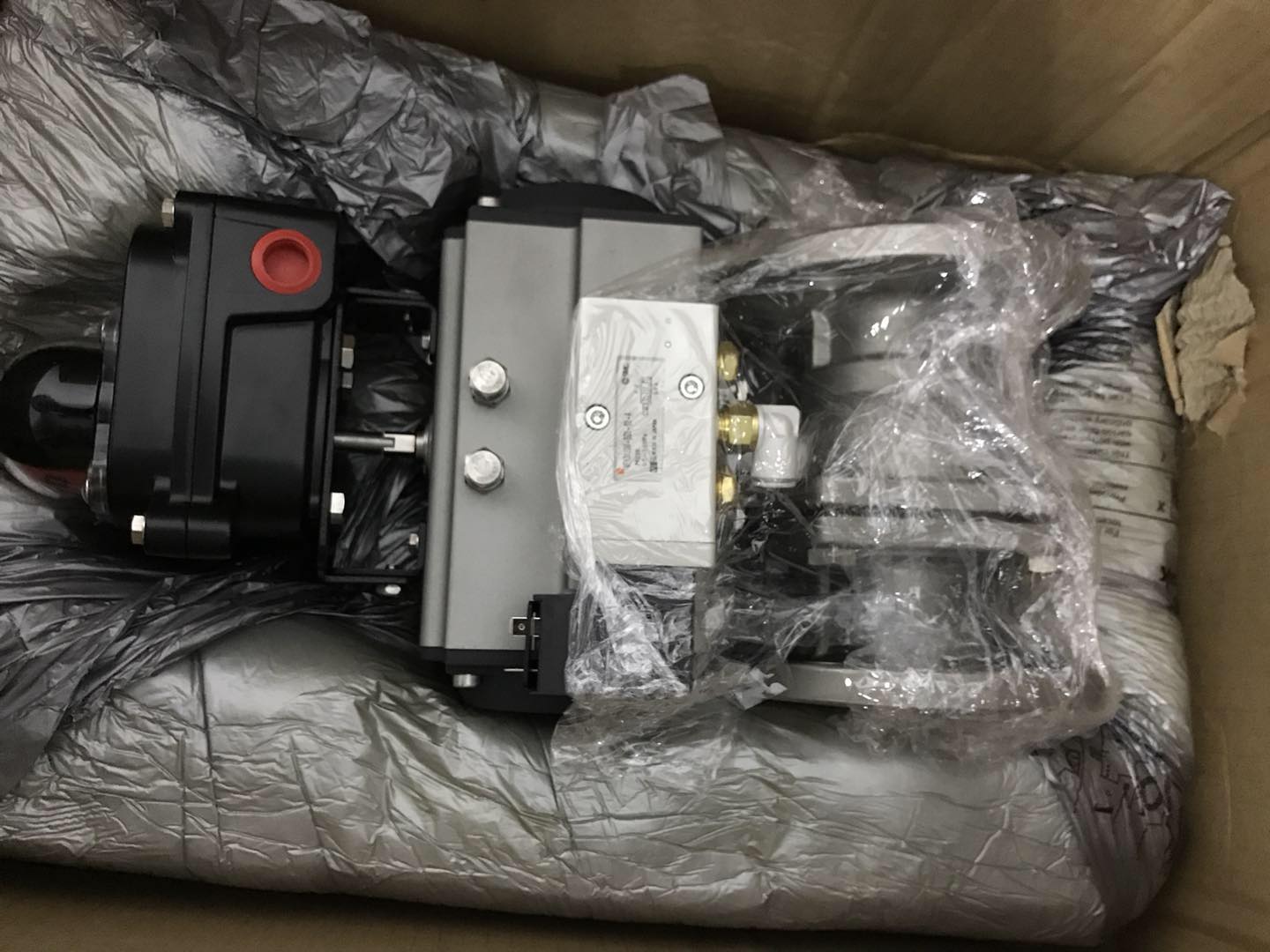 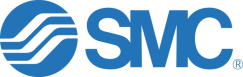 SMC  工业过滤
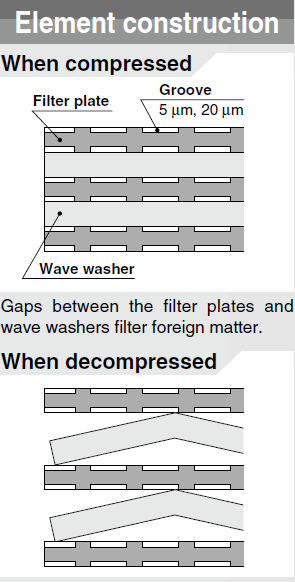 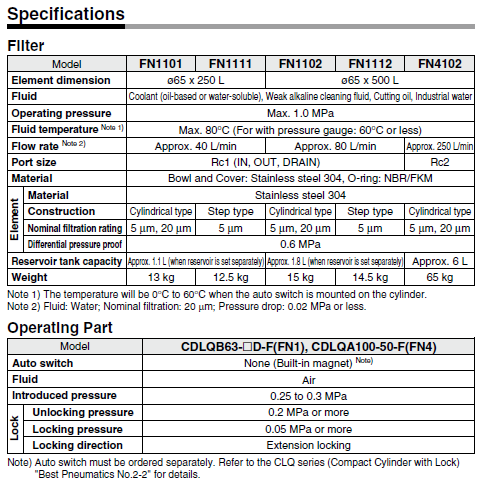 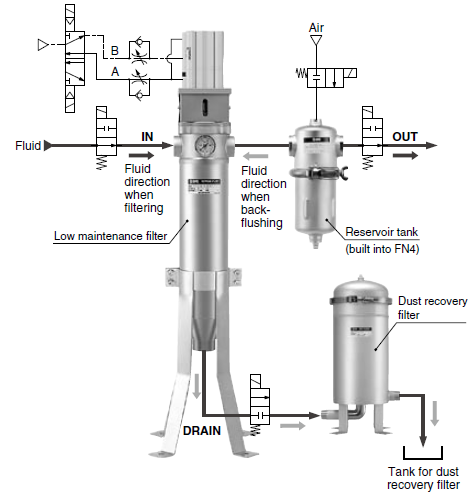 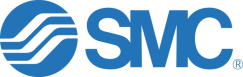 SMC  压缩气体调节
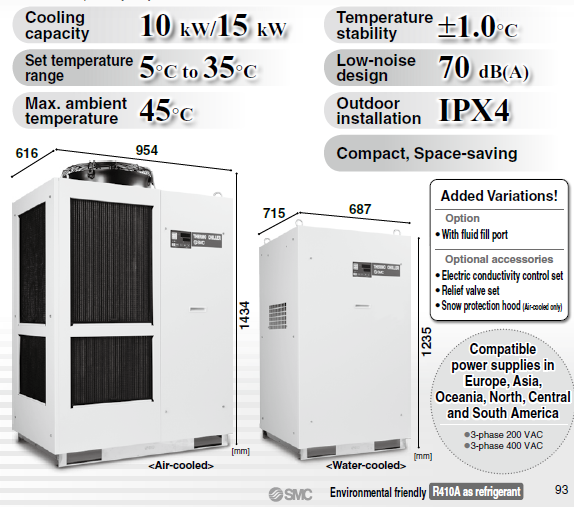 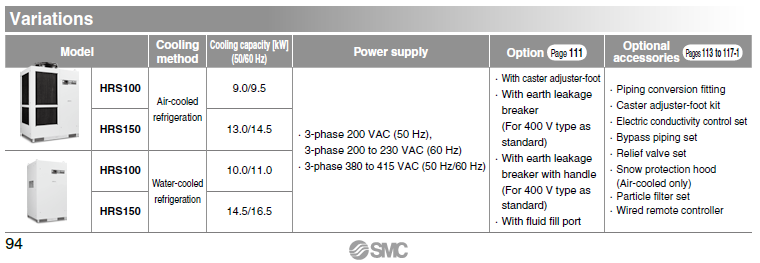 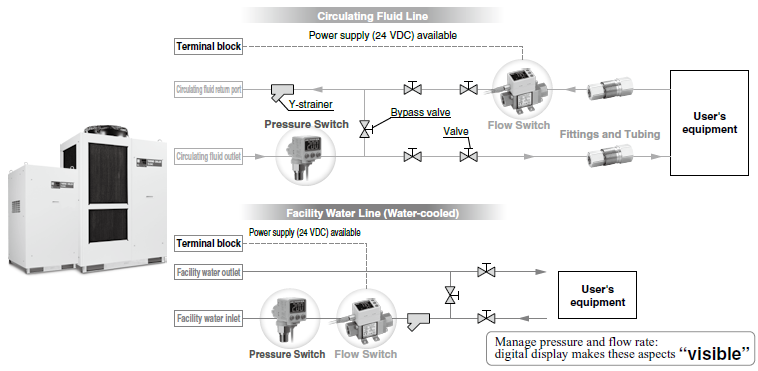 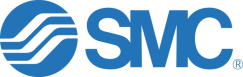 SMC  合作伙伴
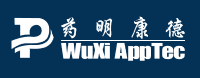 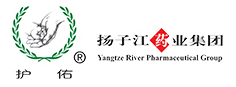 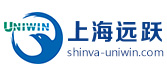 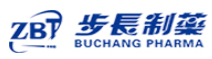 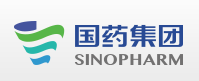 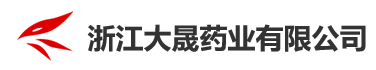 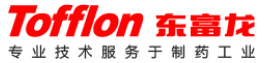 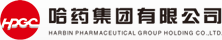 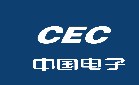 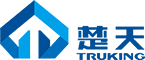 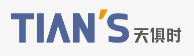 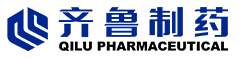 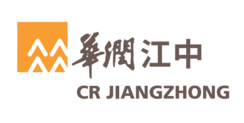 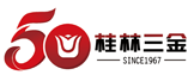 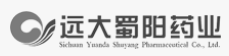 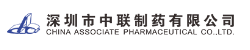